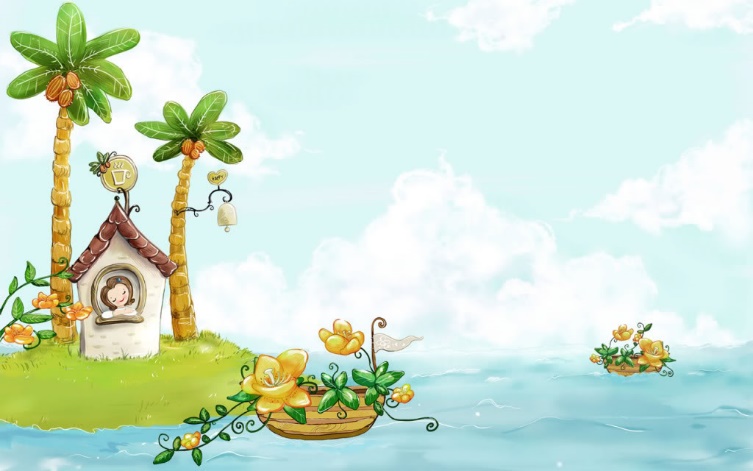 Lĩnh vực: Phát triển ngôn ngữ
Hoạt Động : Làm Quen Tác Phẩm Văn Học
Đề Tài: Thơ thăm nhà bà
Giáo viên: Hoàng Thị Hùy
Năm Học 2022-2023
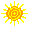 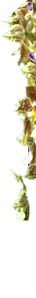 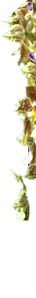 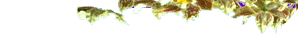 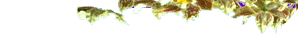 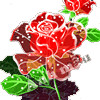 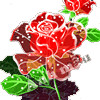 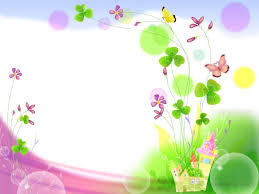 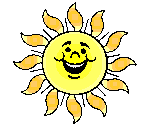 Cách Tiến Hành
1.Ổn định, gây hứng thú
Cho trẻ hát vận động  bài «Cháu yêu Bà»
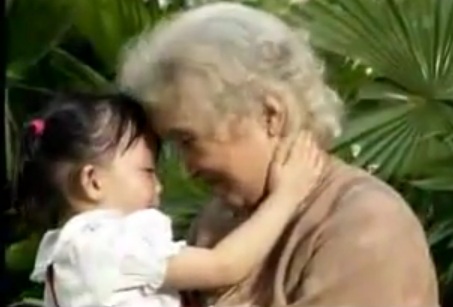 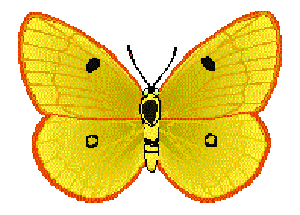 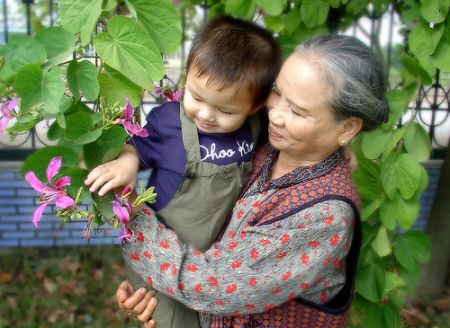 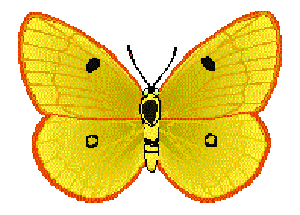 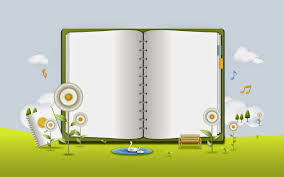 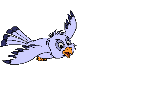 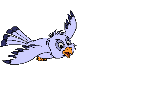 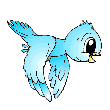 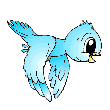 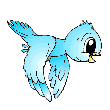 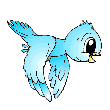 2.Phương pháp hình thức tổ chức
Cô đọc mẫu lần 1
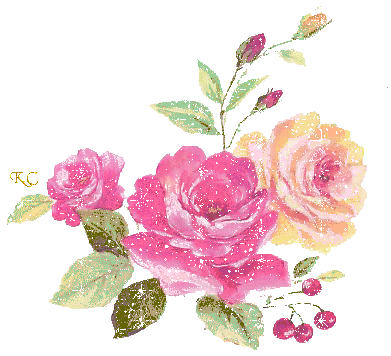 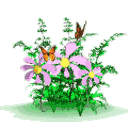 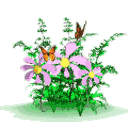 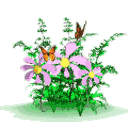 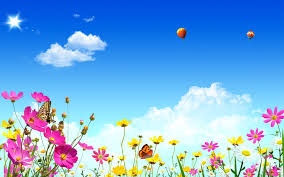 Bài thơ tên gì ?
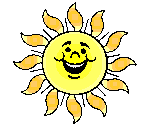 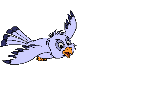 Của tác giả nào ?
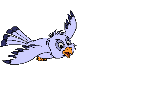 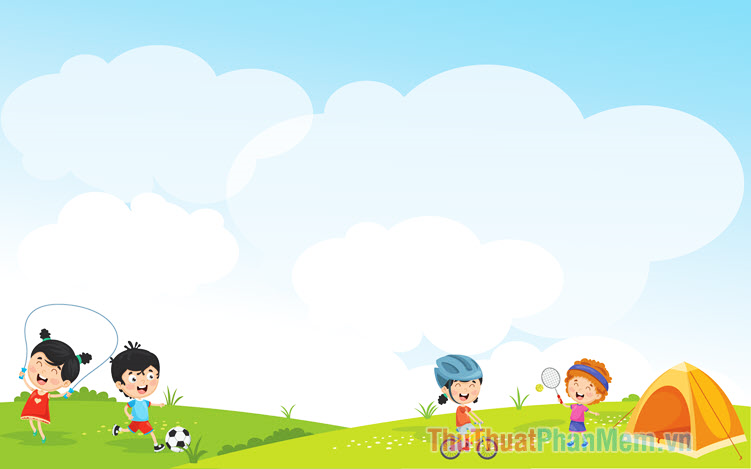 Cô Đọc Lần 2 : Kết hợp powerpoint
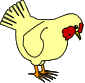 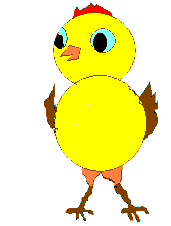 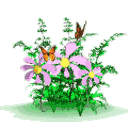 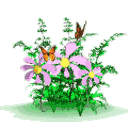 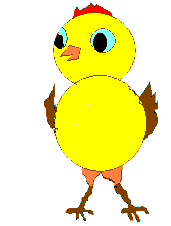 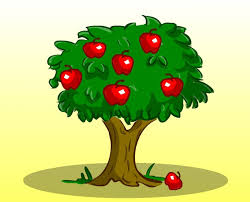 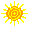 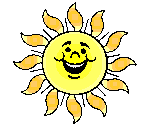 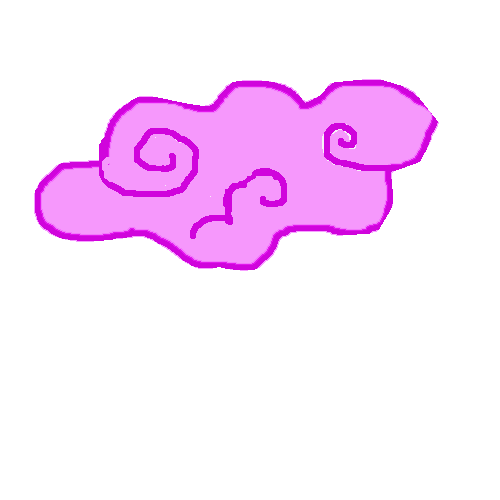 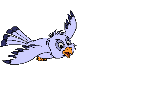 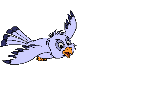 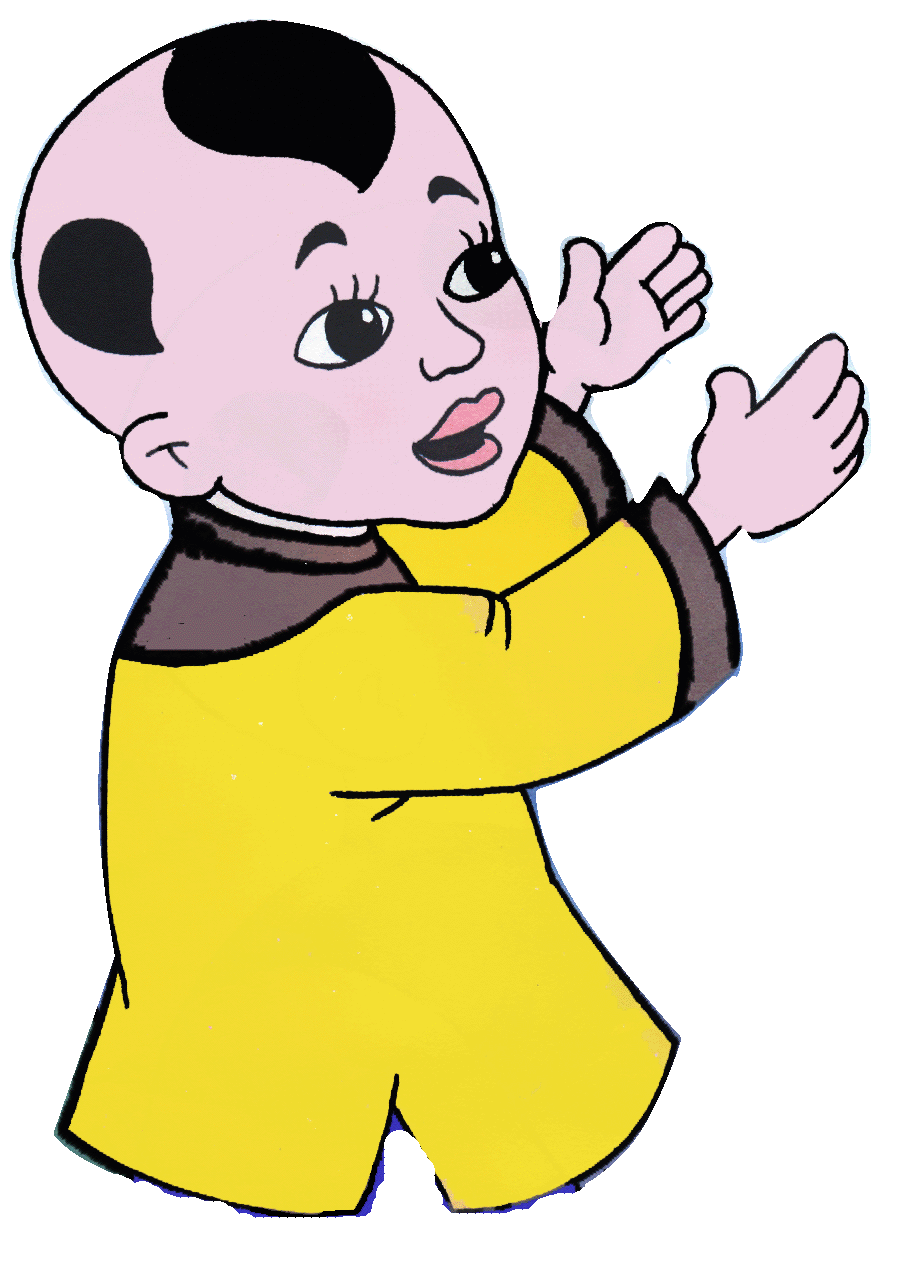 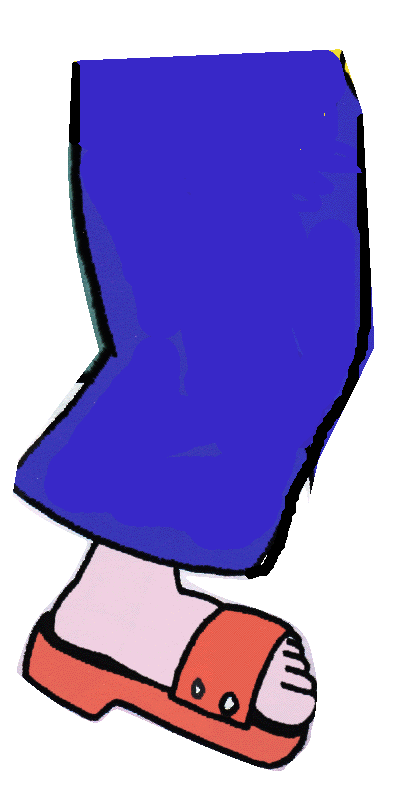 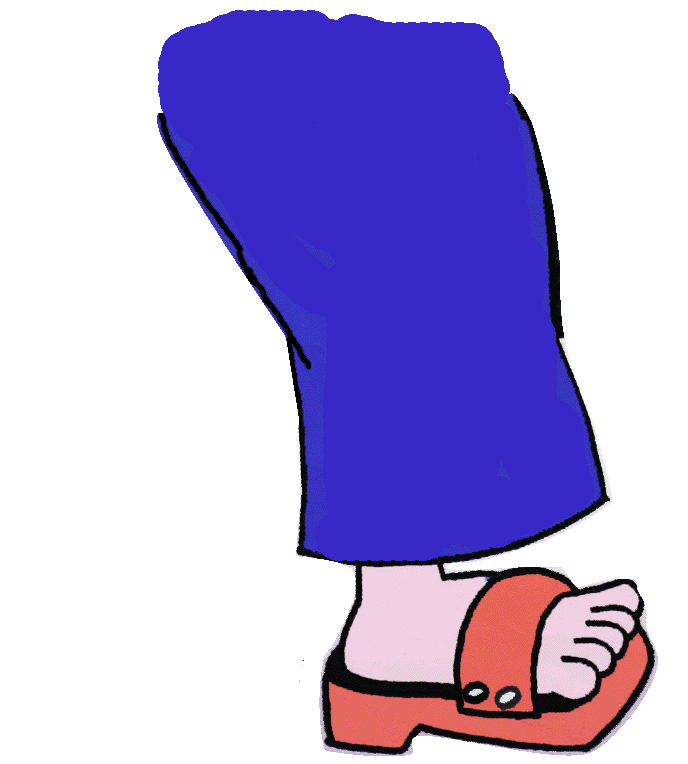 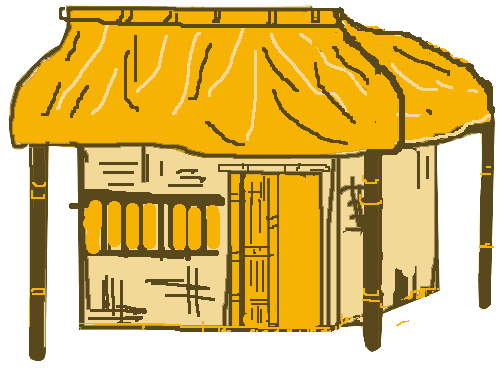 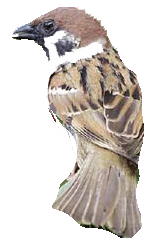 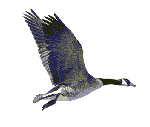 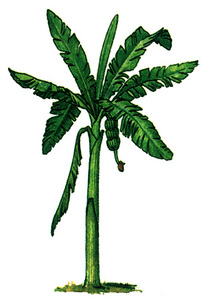 Thăm nhà bà
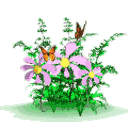 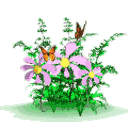 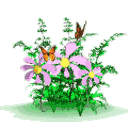 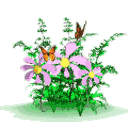 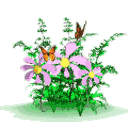 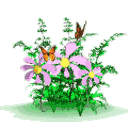 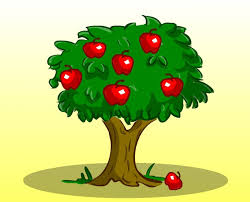 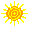 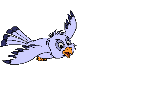 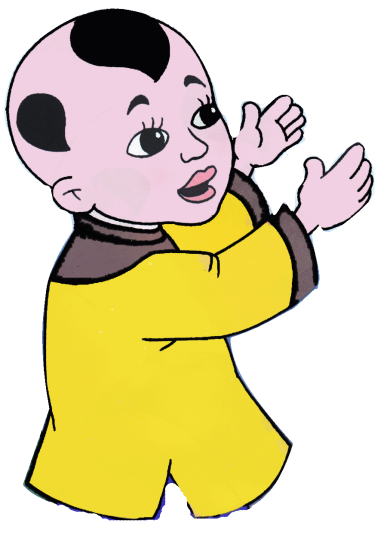 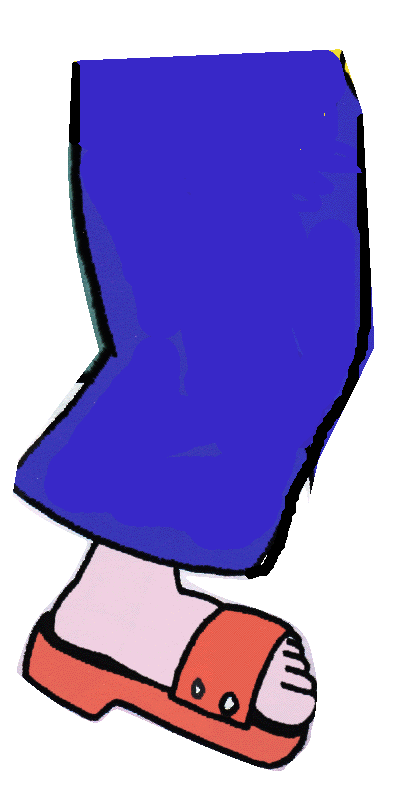 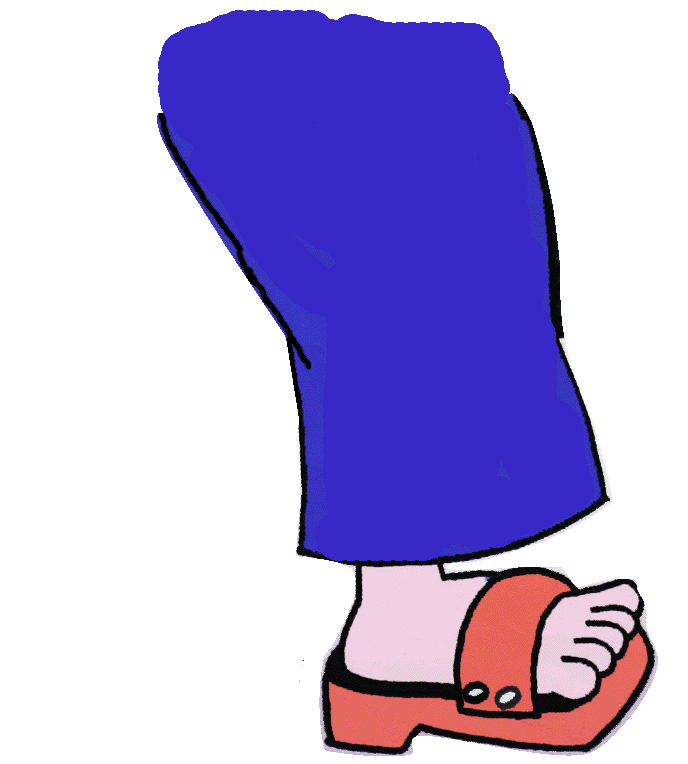 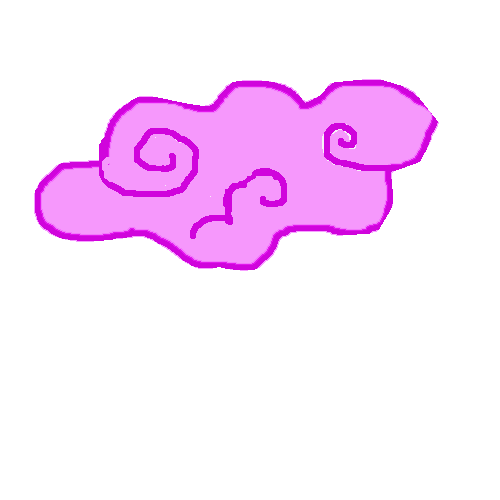 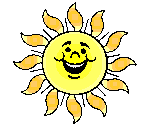 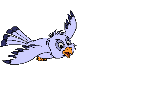 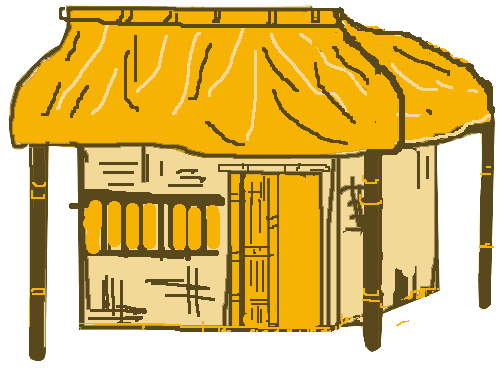 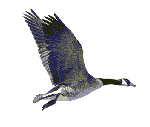 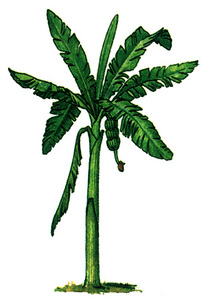 Đến thăm bà
Bà đi vắng
Có đàn gà
Chơi ngoài nắng
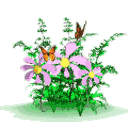 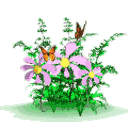 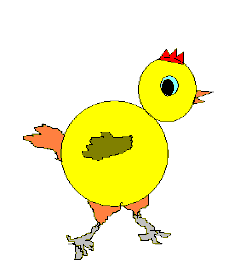 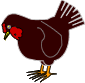 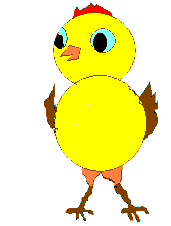 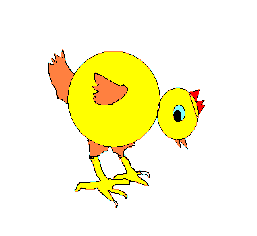 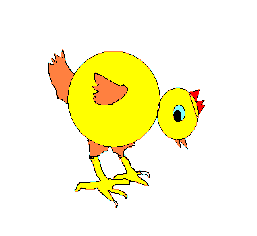 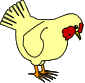 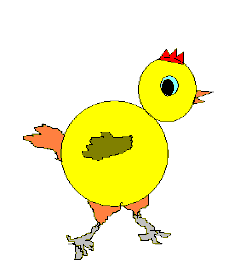 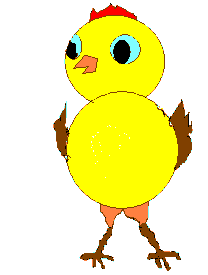 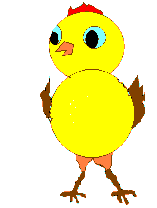 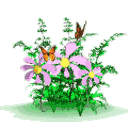 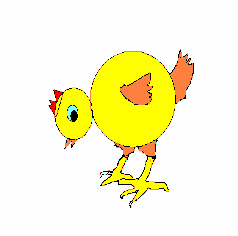 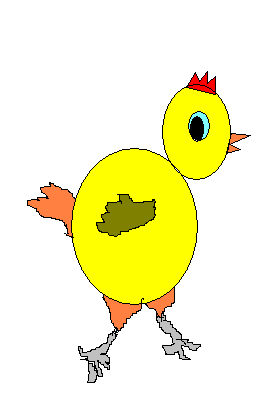 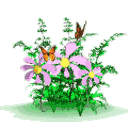 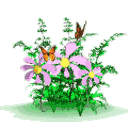 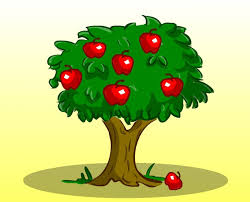 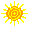 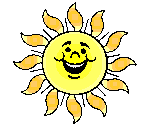 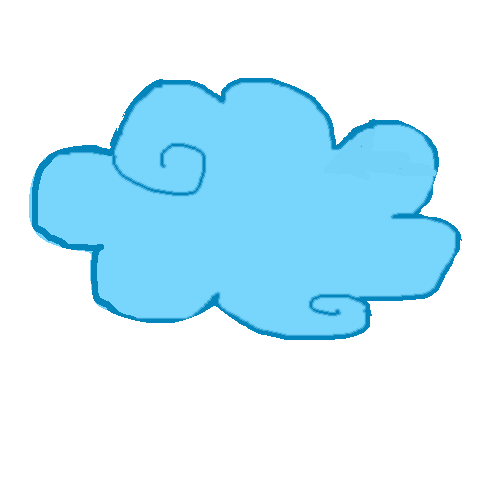 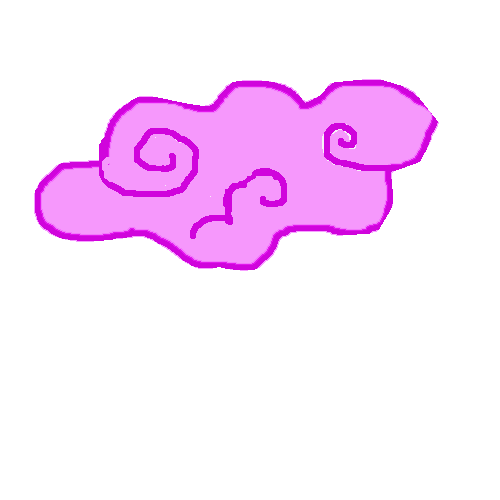 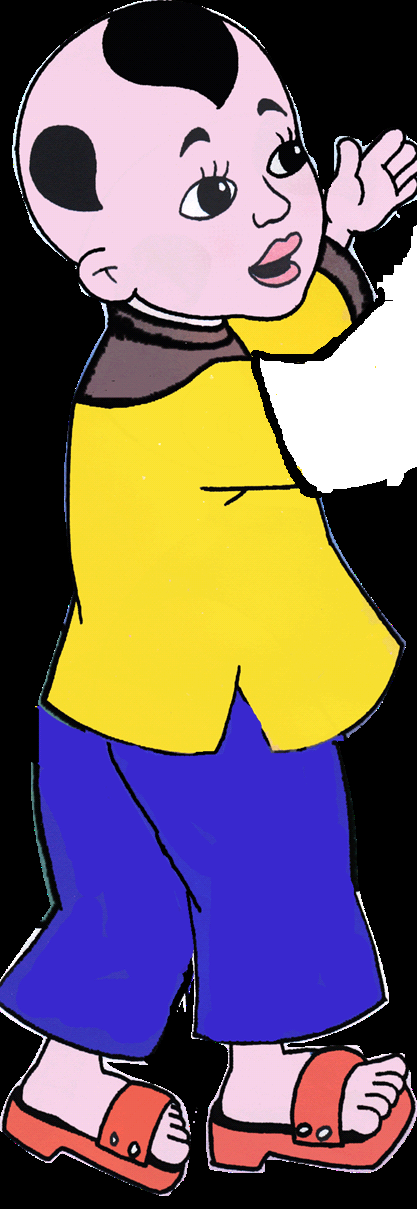 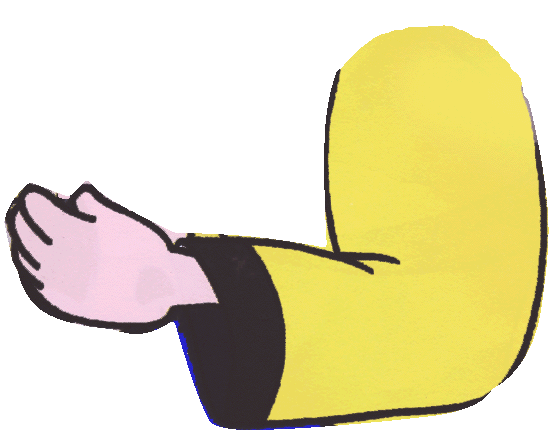 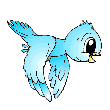 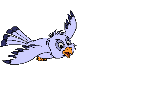 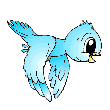 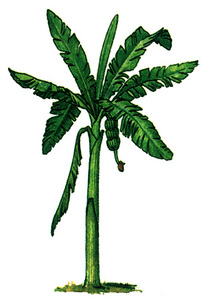 Cháu đứng ngắm
Đàn gà con
Rồi gọi luôn
Bập, bập, bập
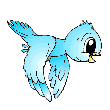 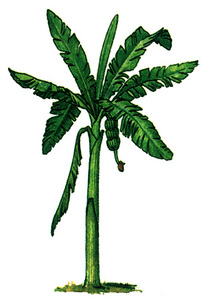 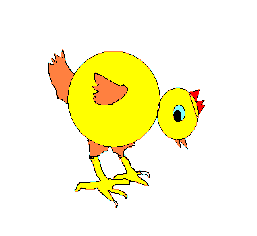 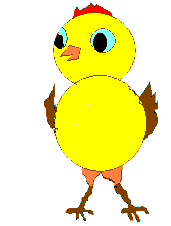 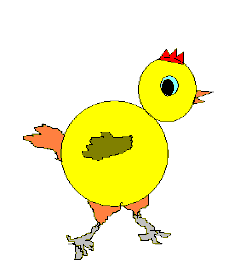 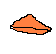 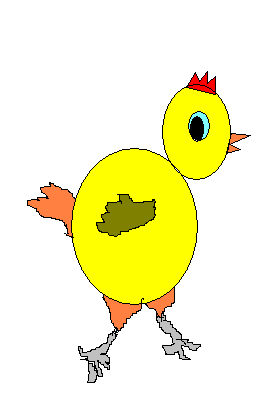 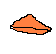 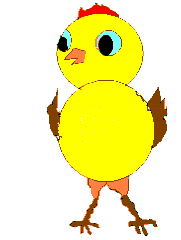 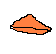 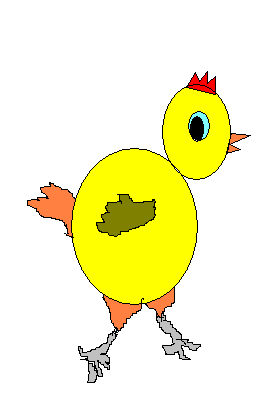 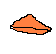 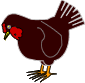 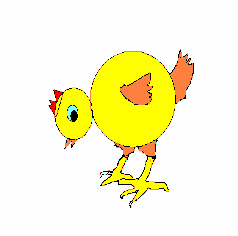 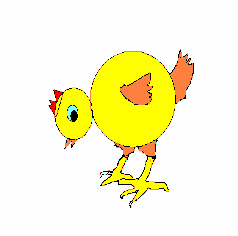 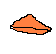 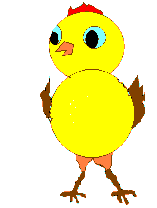 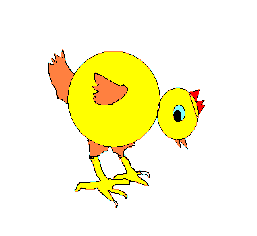 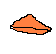 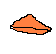 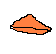 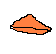 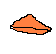 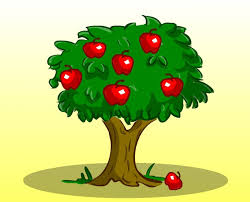 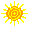 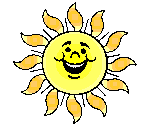 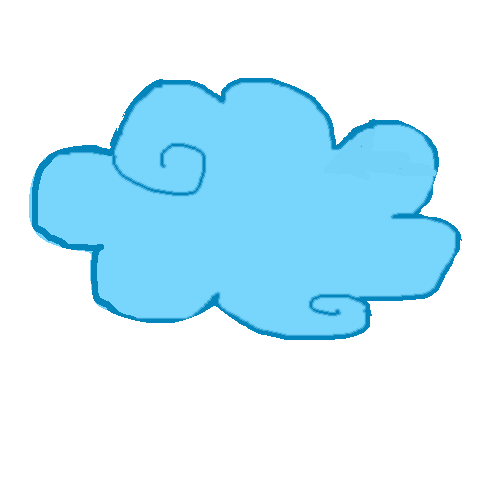 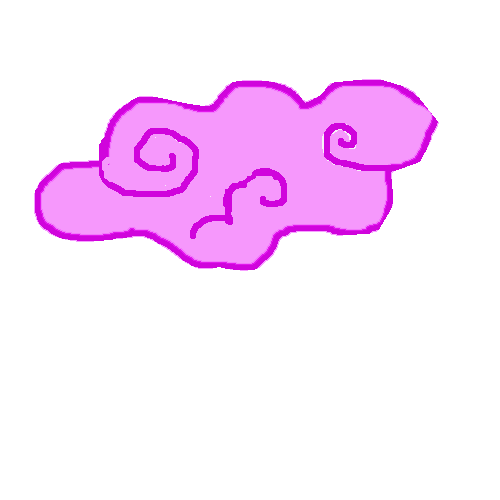 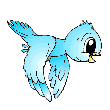 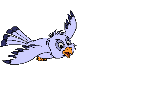 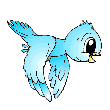 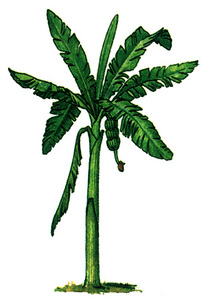 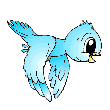 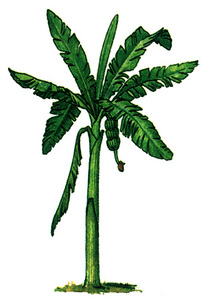 Chúng lật bật
Chạy nhanh nhanh
Xúm vòng quanh
Kêu chiếp, chiếp
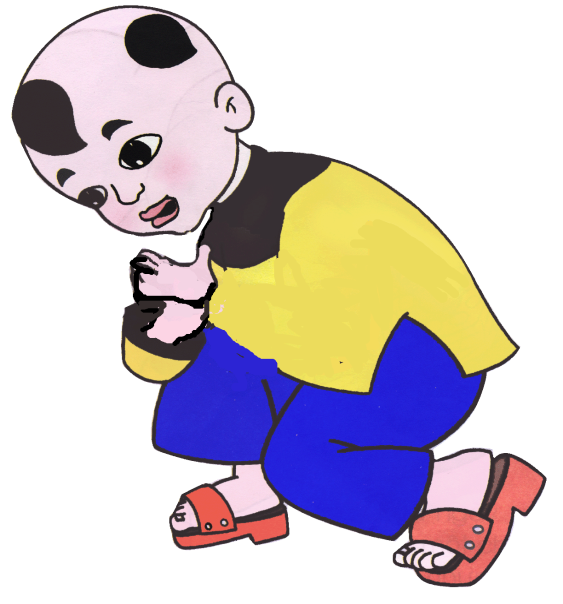 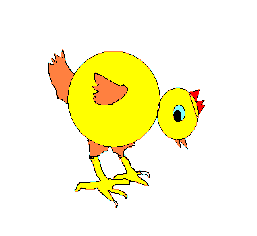 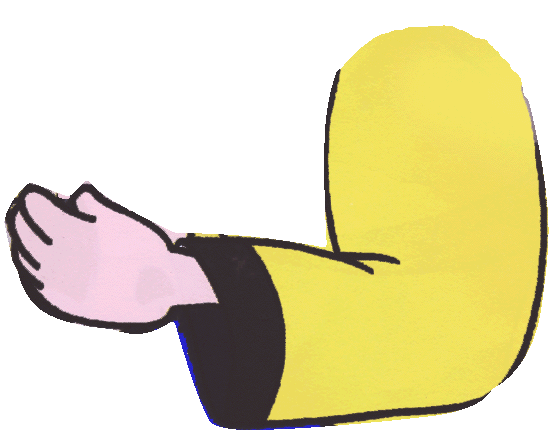 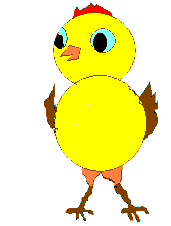 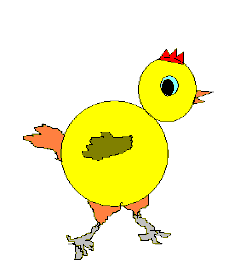 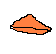 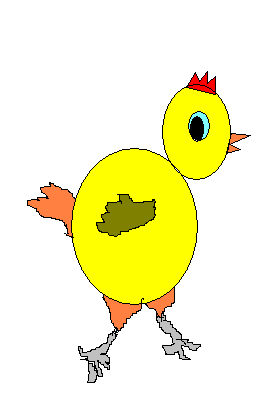 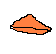 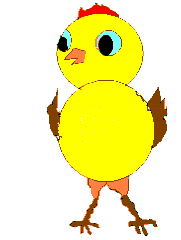 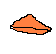 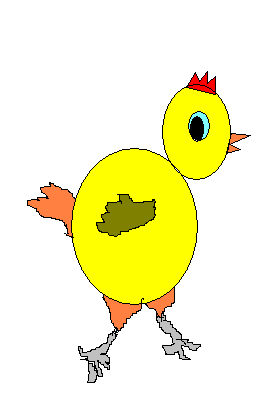 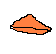 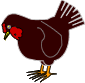 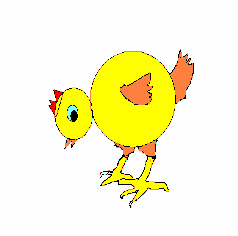 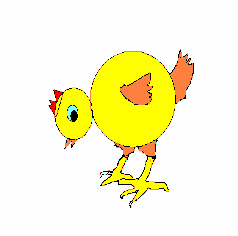 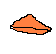 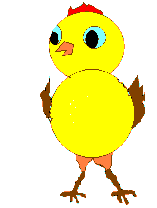 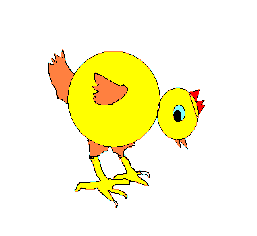 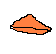 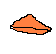 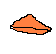 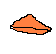 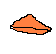 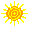 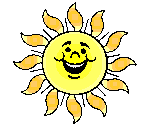 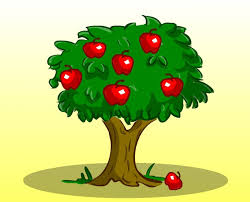 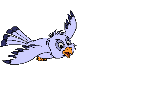 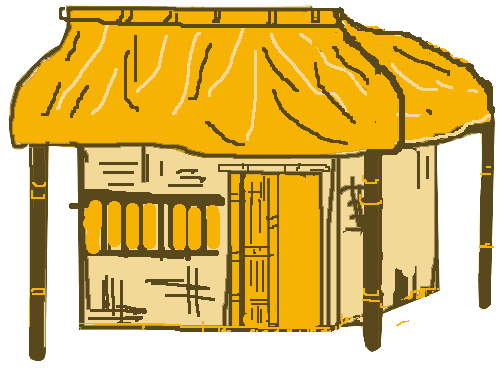 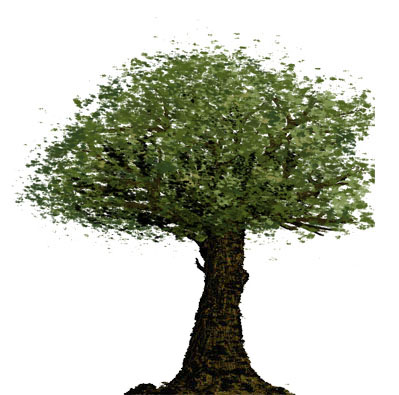 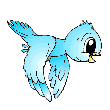 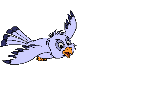 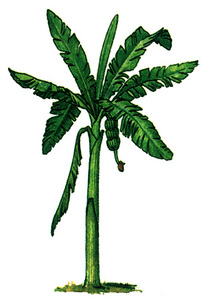 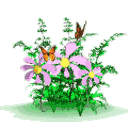 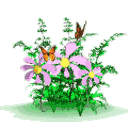 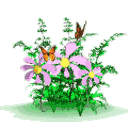 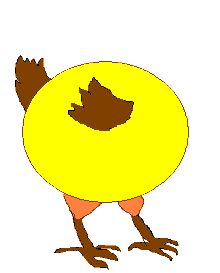 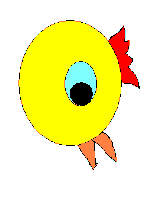 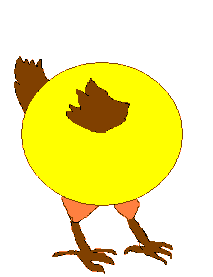 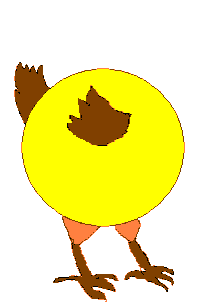 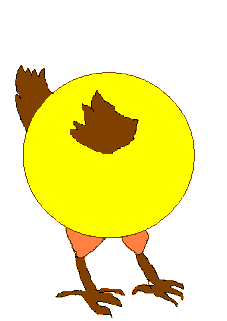 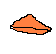 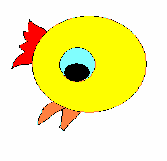 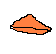 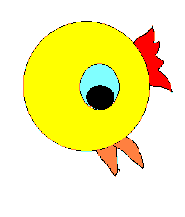 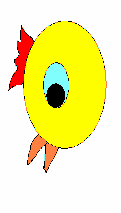 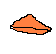 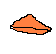 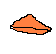 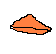 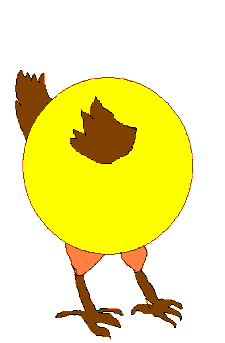 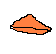 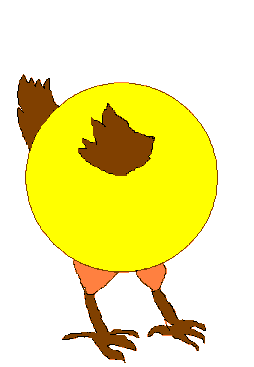 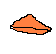 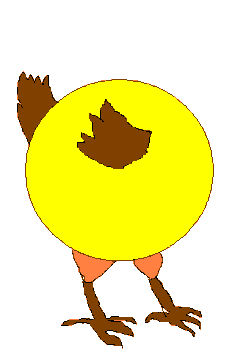 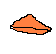 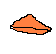 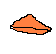 Gà mải miết
Nhặt thóc vàng
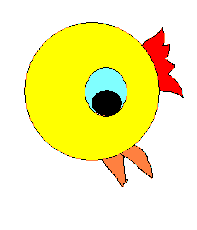 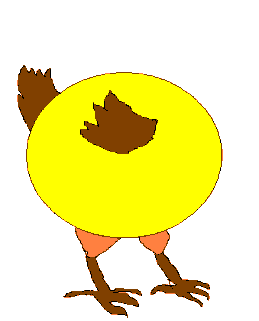 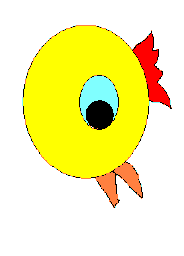 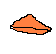 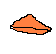 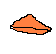 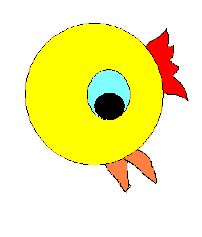 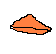 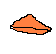 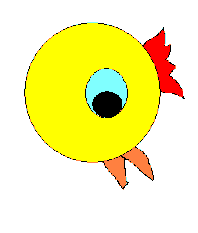 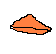 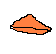 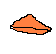 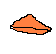 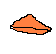 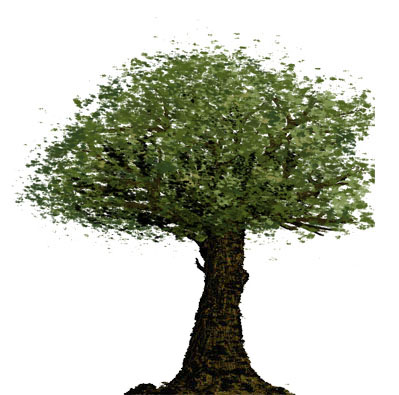 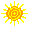 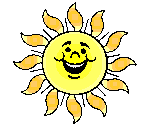 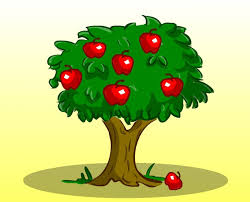 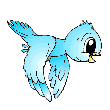 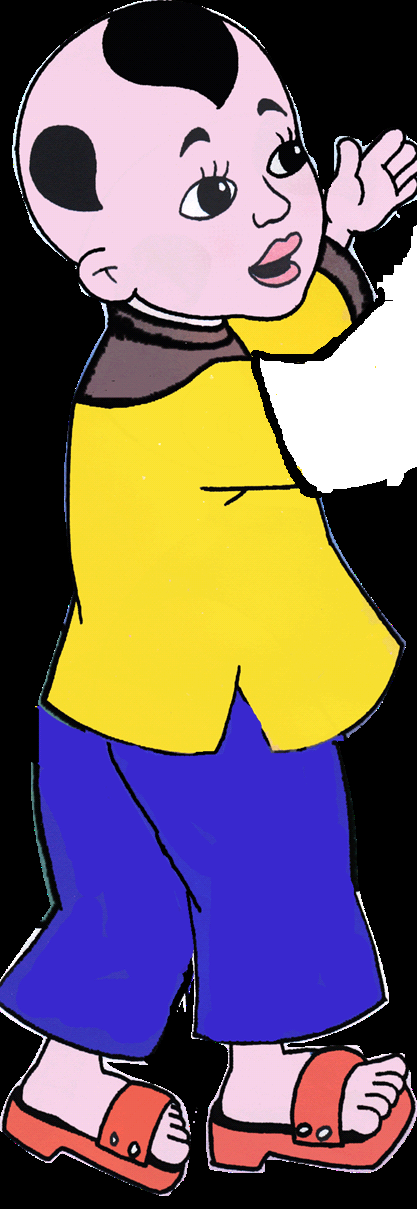 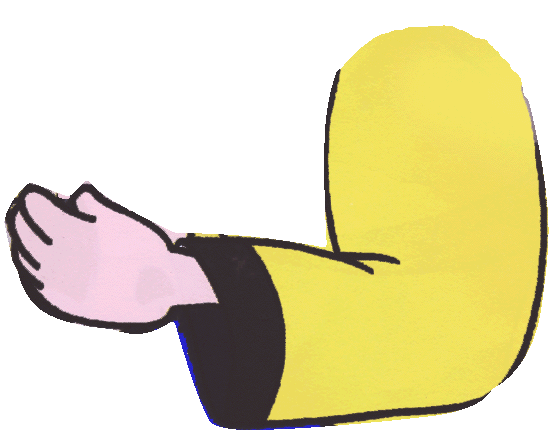 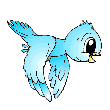 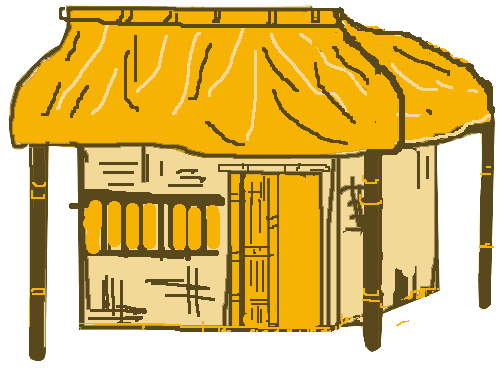 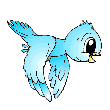 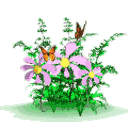 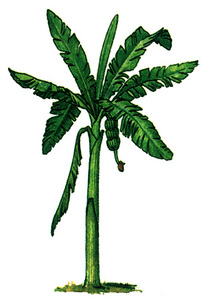 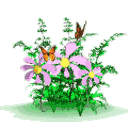 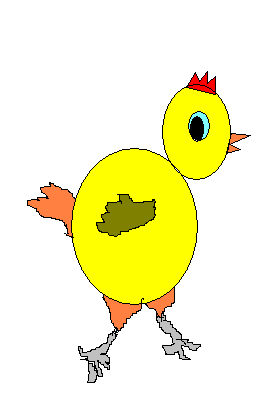 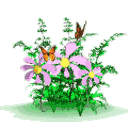 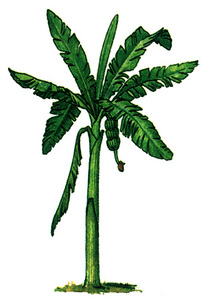 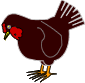 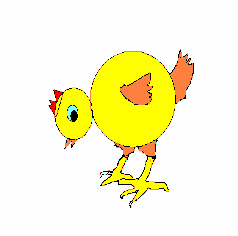 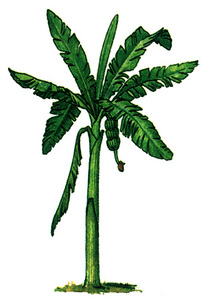 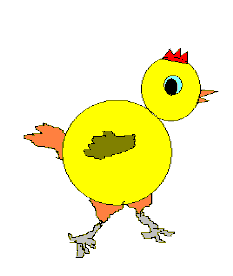 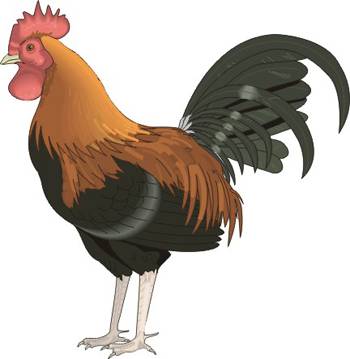 Cháu nhẹ nhàng
Lùa vào mát
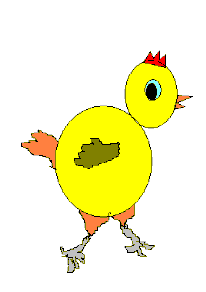 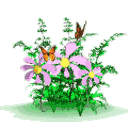 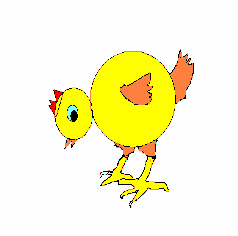 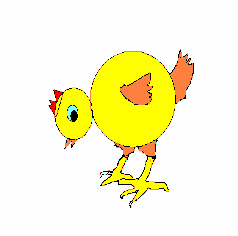 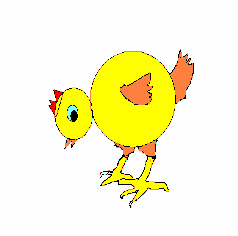 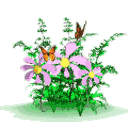 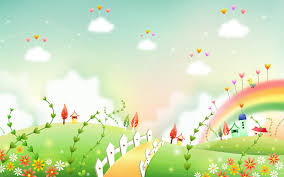 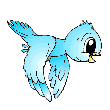 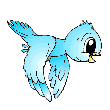 Đàm thoại, Trích dẫn
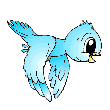 Cô vừa đọc cho các con nghe bài thơ gì?
 Của nhà thơ nào?
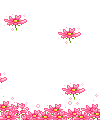 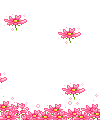 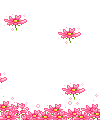 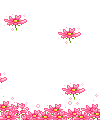 Bài thơ: Thăm nhà bà
Tác giả: Như Mao
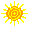 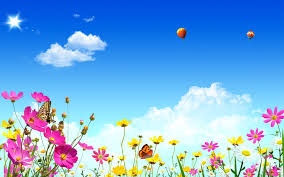 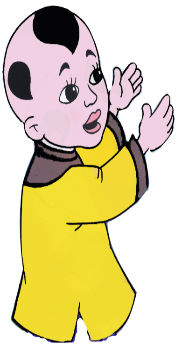 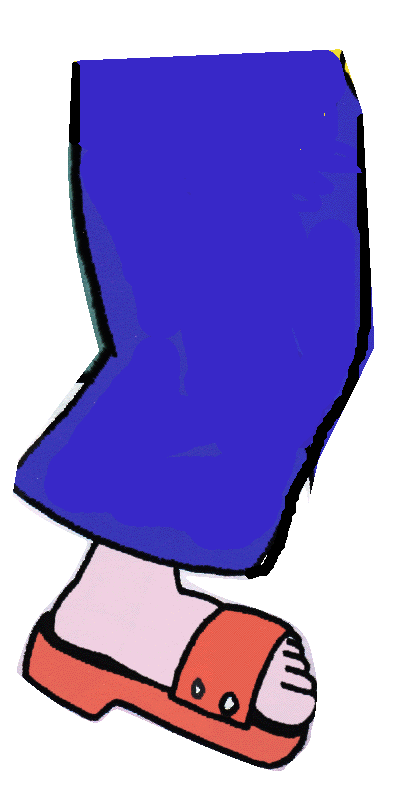 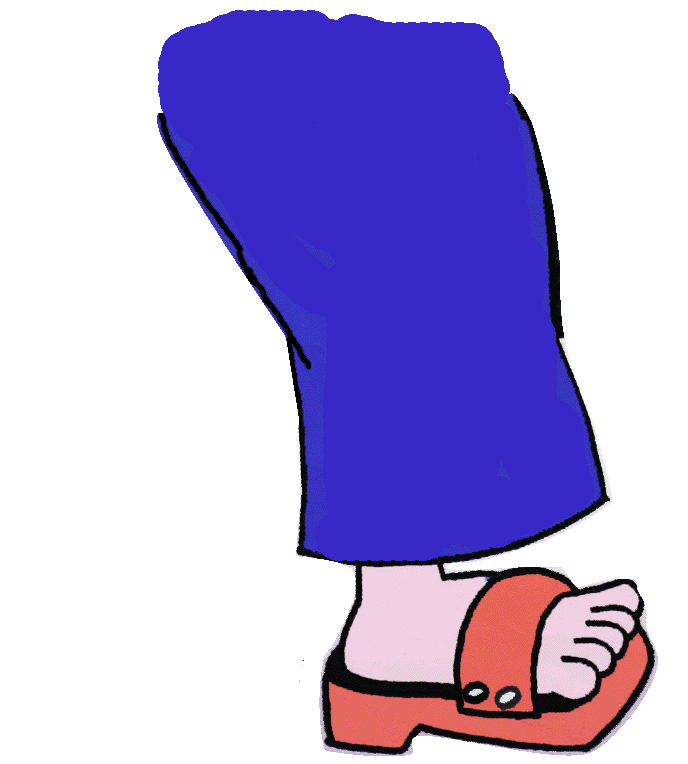 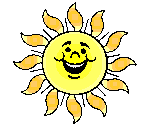 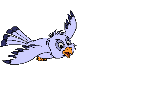 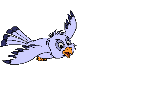 Trong Bài Thơ Nói Về Ai ?
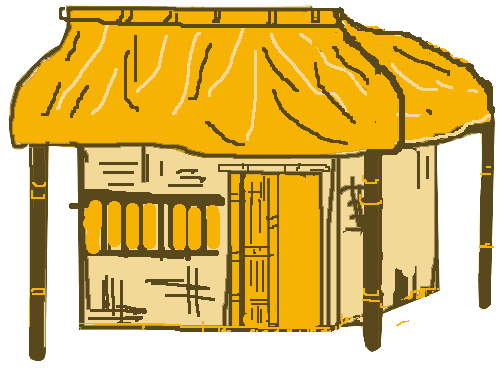 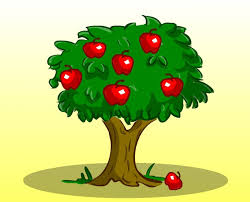 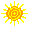 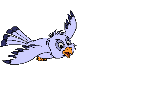 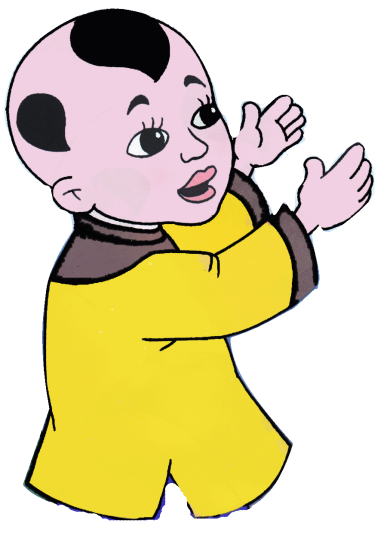 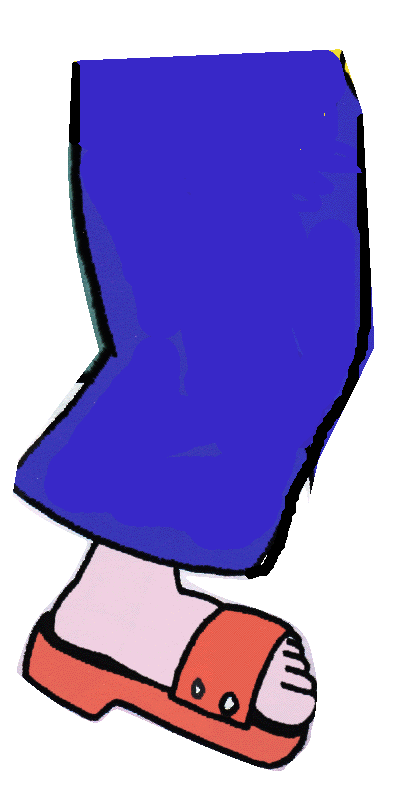 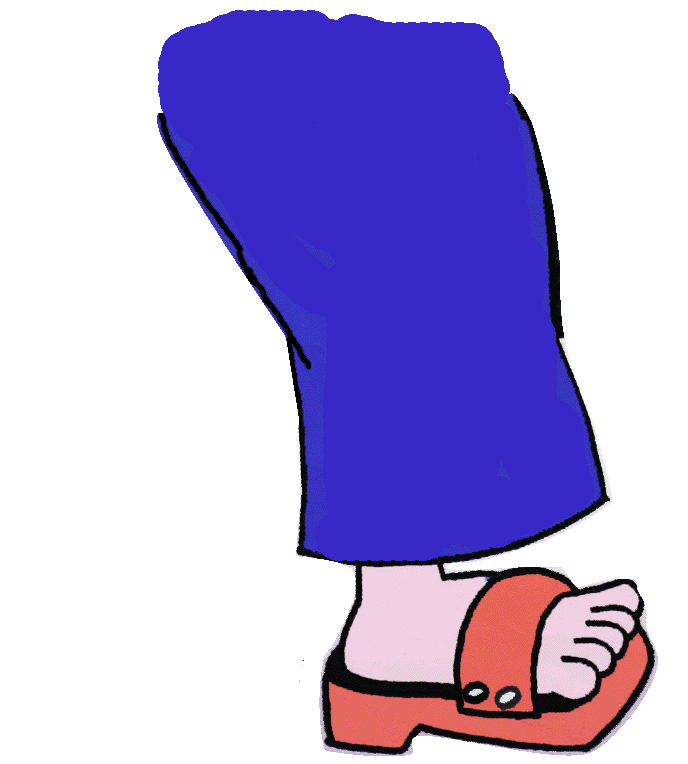 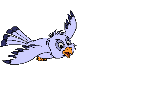 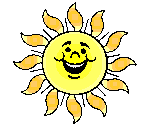 Bạn Nhỏ Đã Đến Nhà Ai?
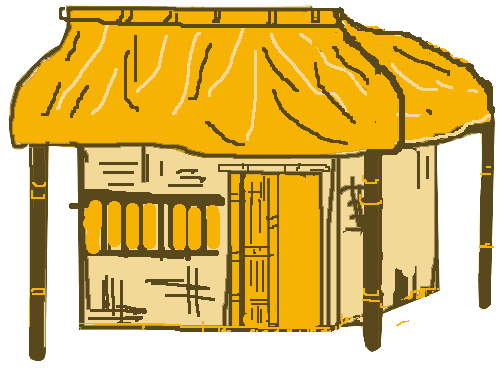 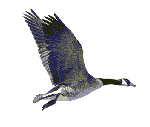 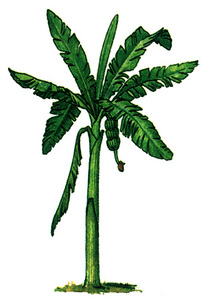 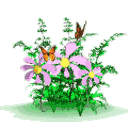 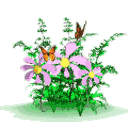 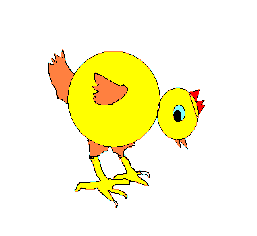 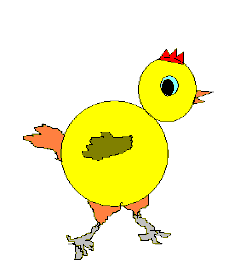 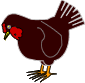 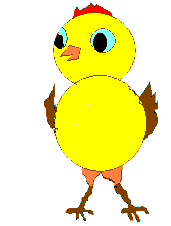 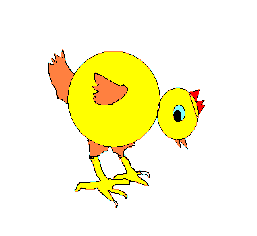 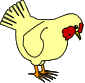 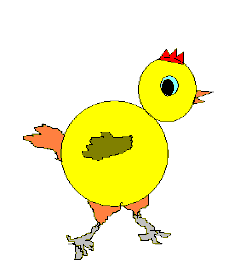 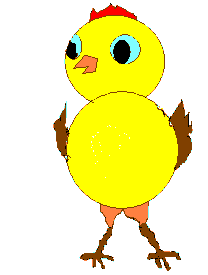 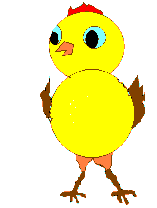 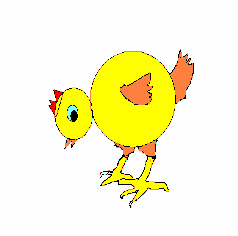 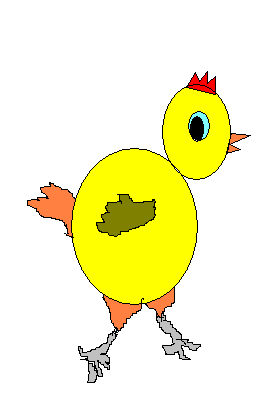 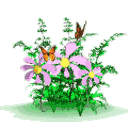 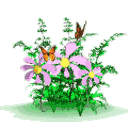 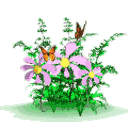 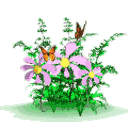 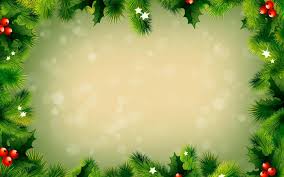 Bà Có ở Nhà Không ?
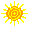 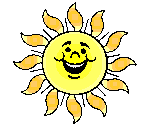 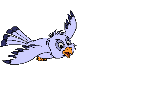 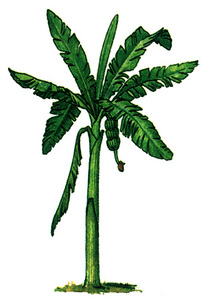 Có Con Gì Đang Ở Ngoài Sân ?
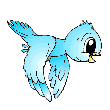 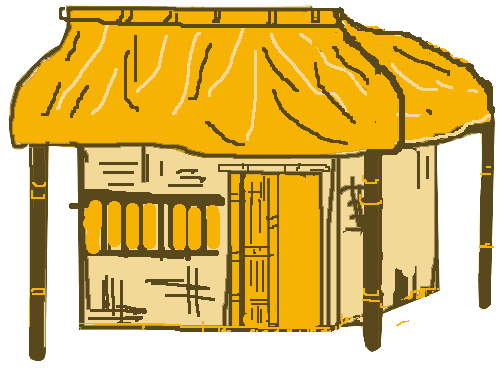 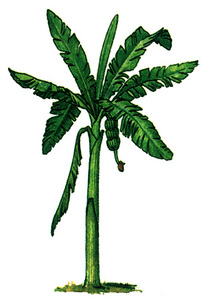 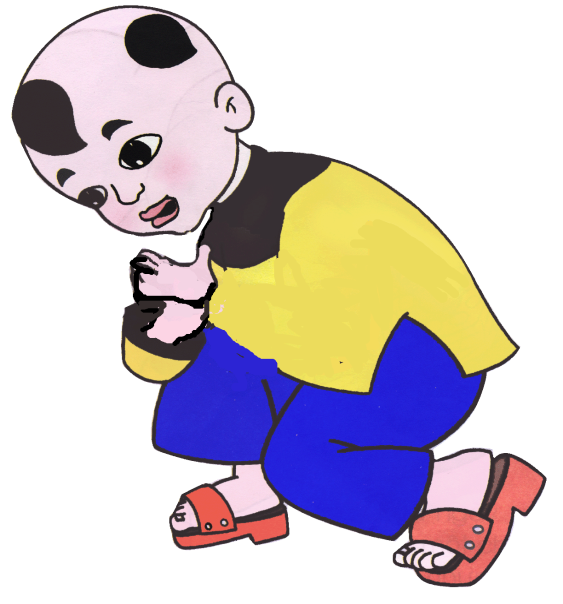 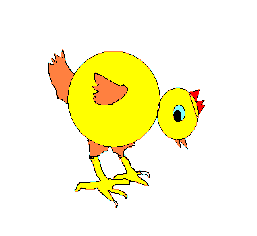 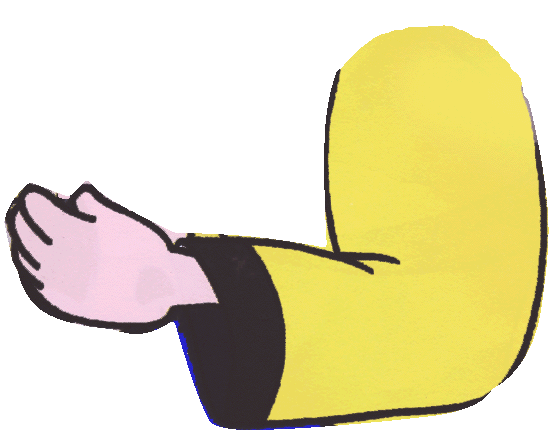 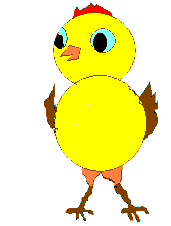 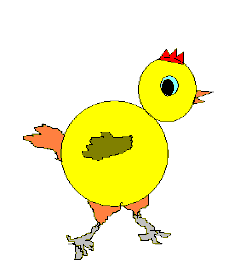 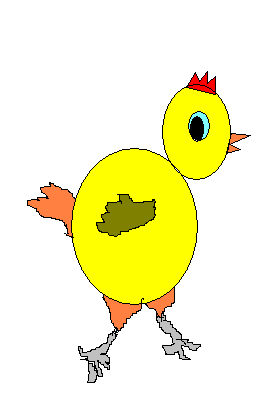 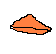 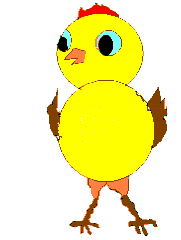 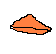 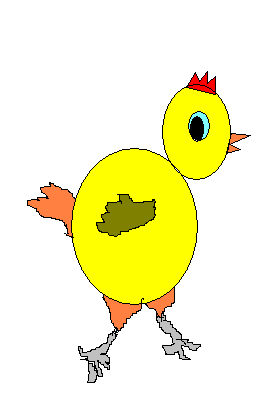 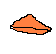 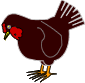 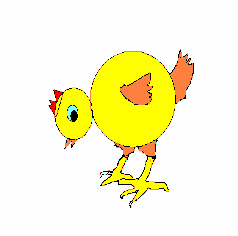 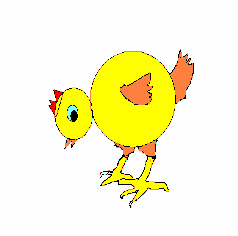 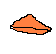 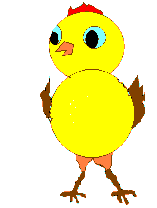 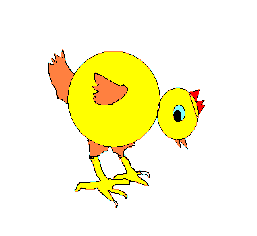 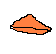 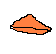 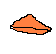 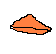 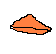 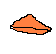 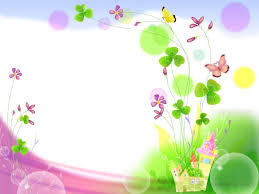 Bạn Nhỏ Đã Làm Gì ?
Đàn gà kêu như thế nào?
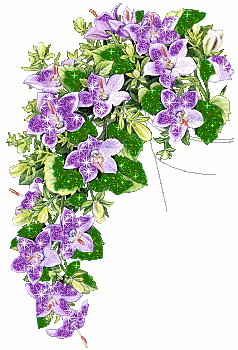 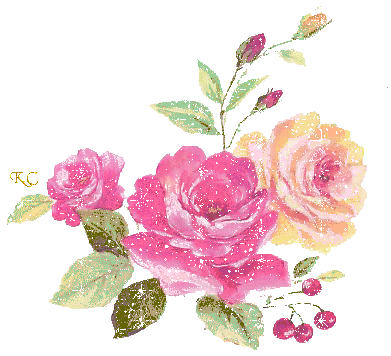 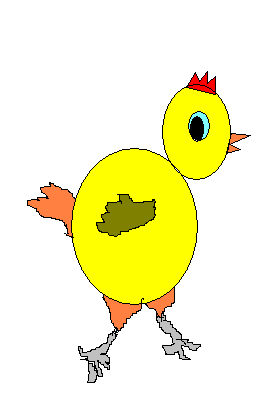 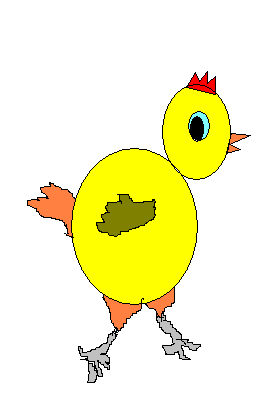 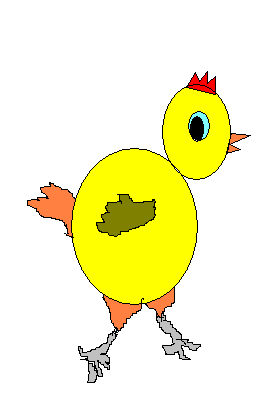 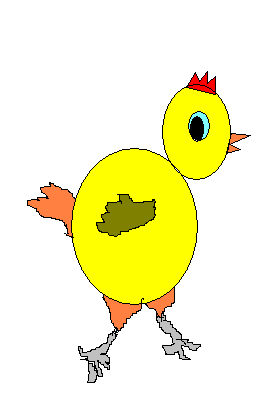 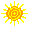 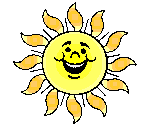 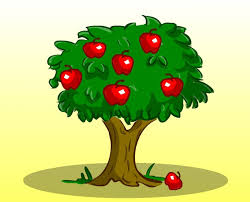 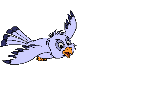 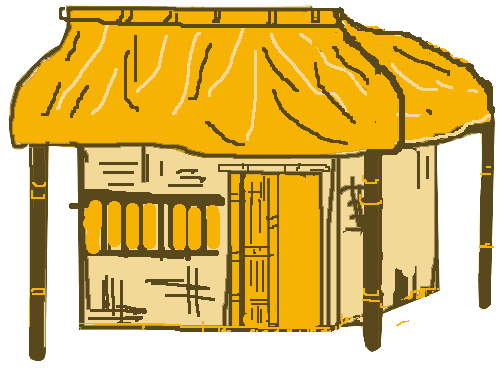 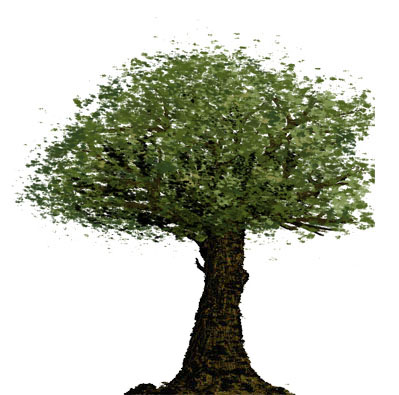 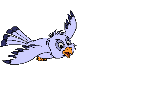 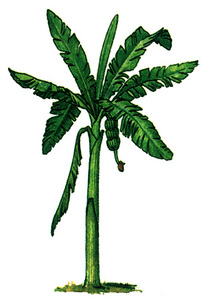 Chú Gà Mải Miết Làm Gì ?
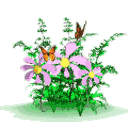 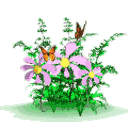 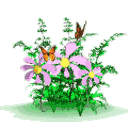 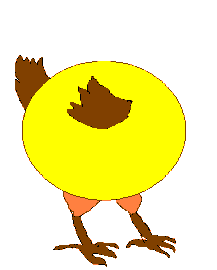 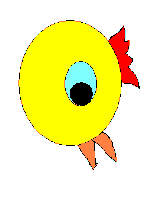 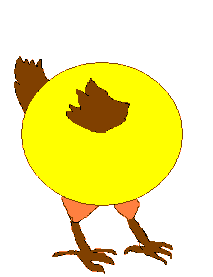 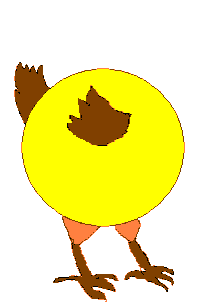 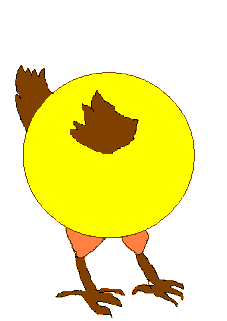 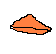 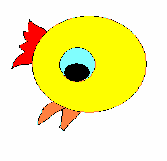 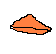 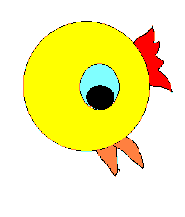 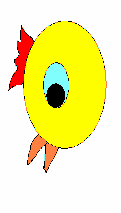 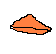 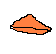 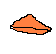 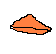 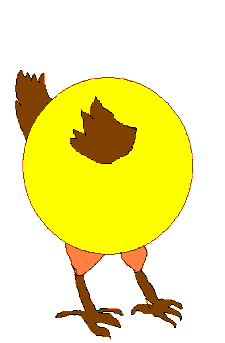 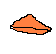 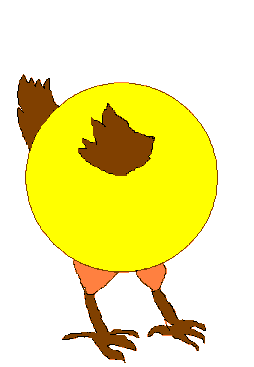 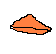 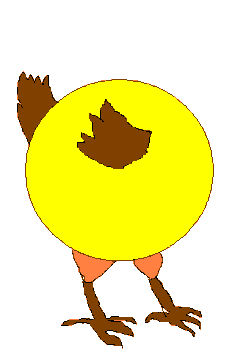 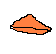 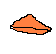 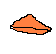 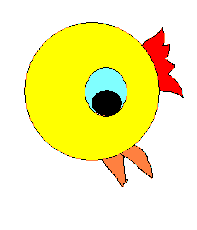 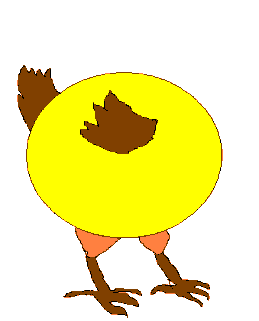 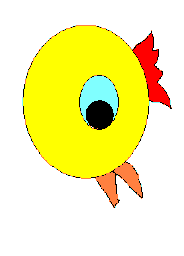 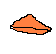 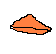 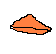 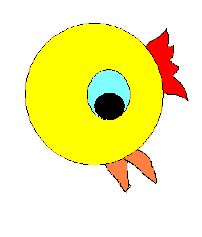 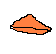 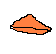 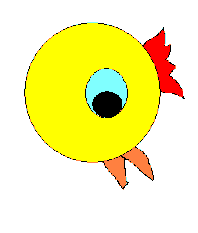 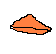 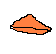 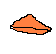 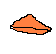 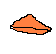 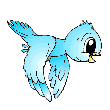 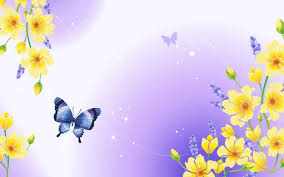 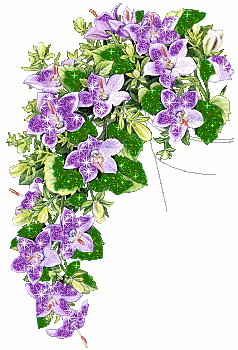 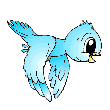 Bạn nhỏ đã làm gì, khi đàn gà ăn thóc xong?
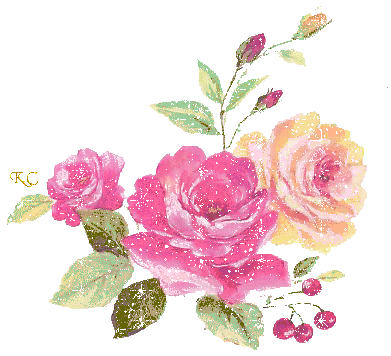 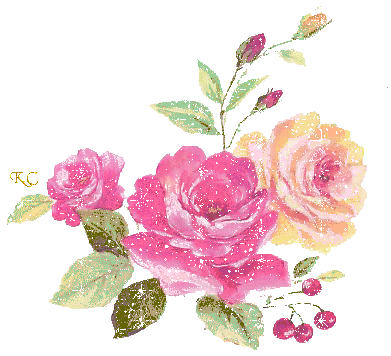 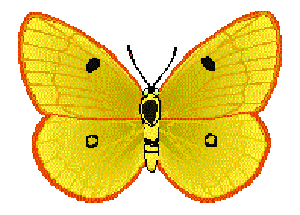 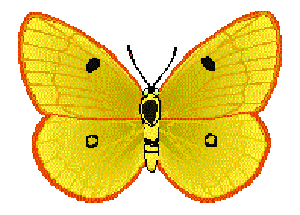 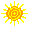 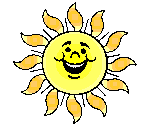 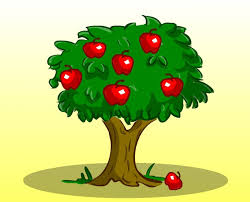 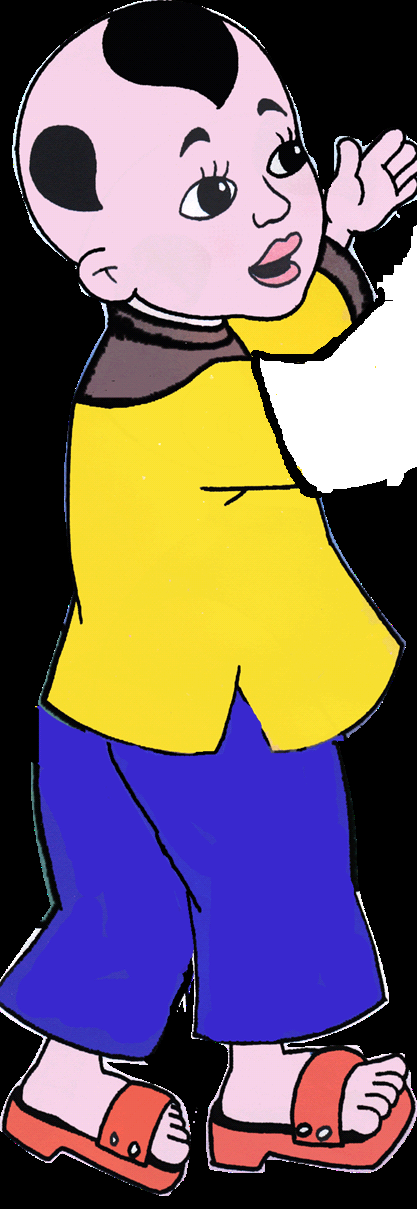 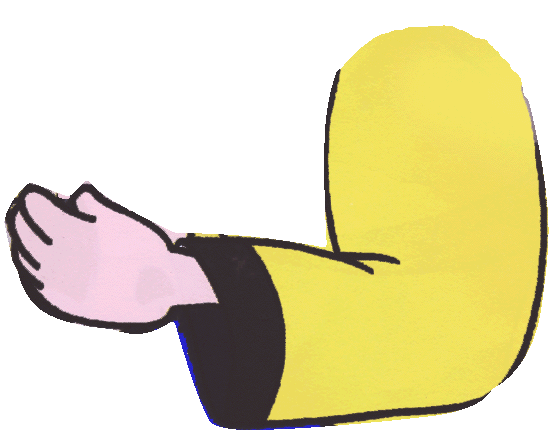 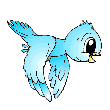 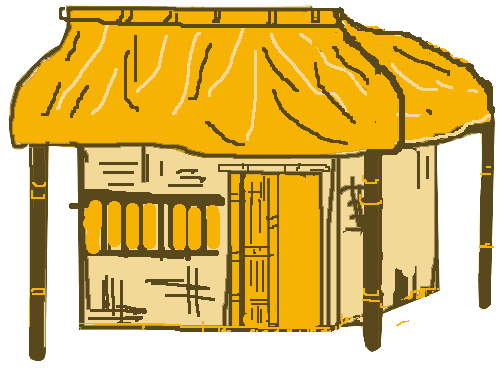 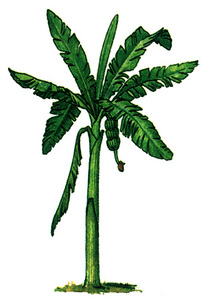 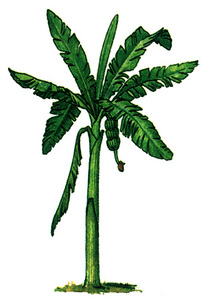 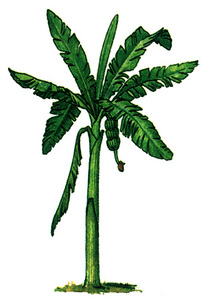 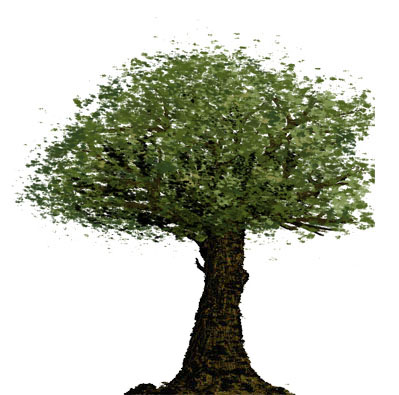 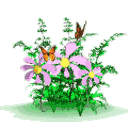 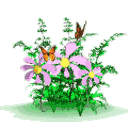 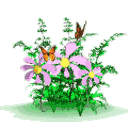 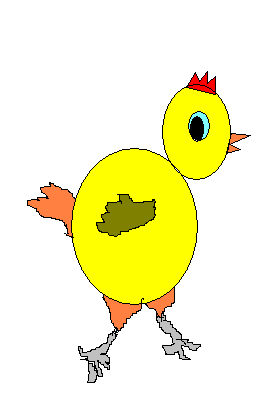 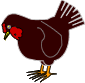 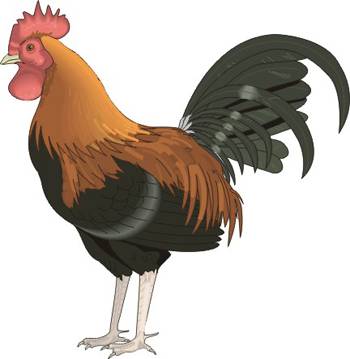 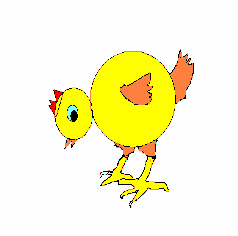 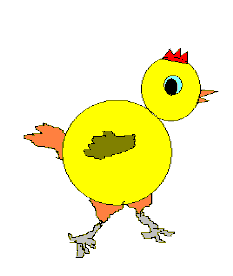 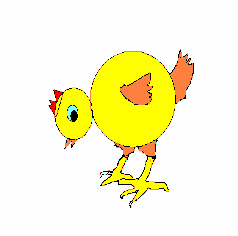 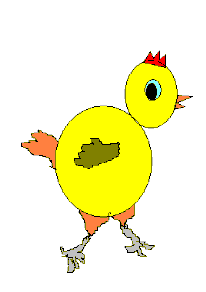 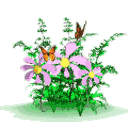 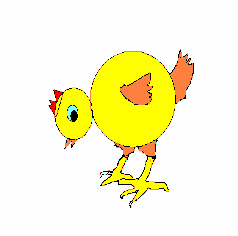 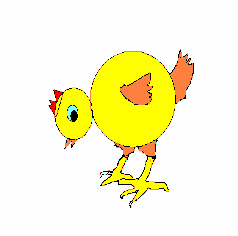 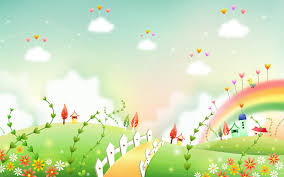 Bé đọc cùng cô
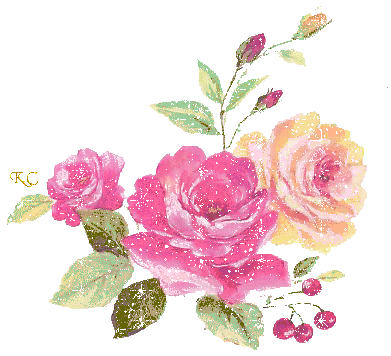 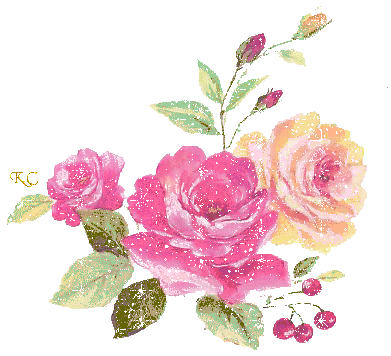 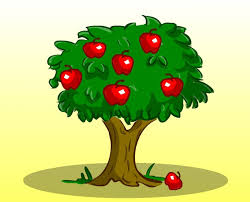 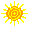 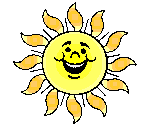 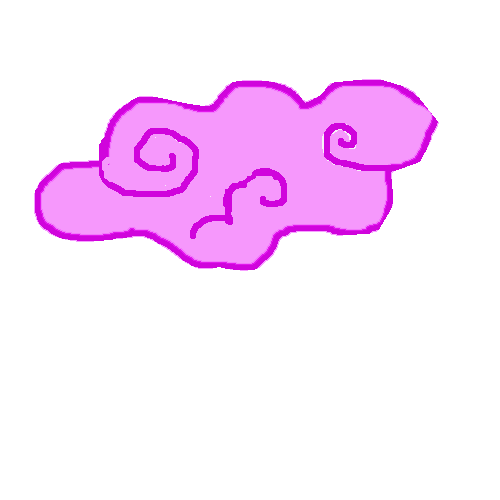 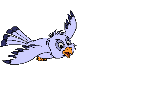 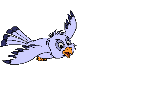 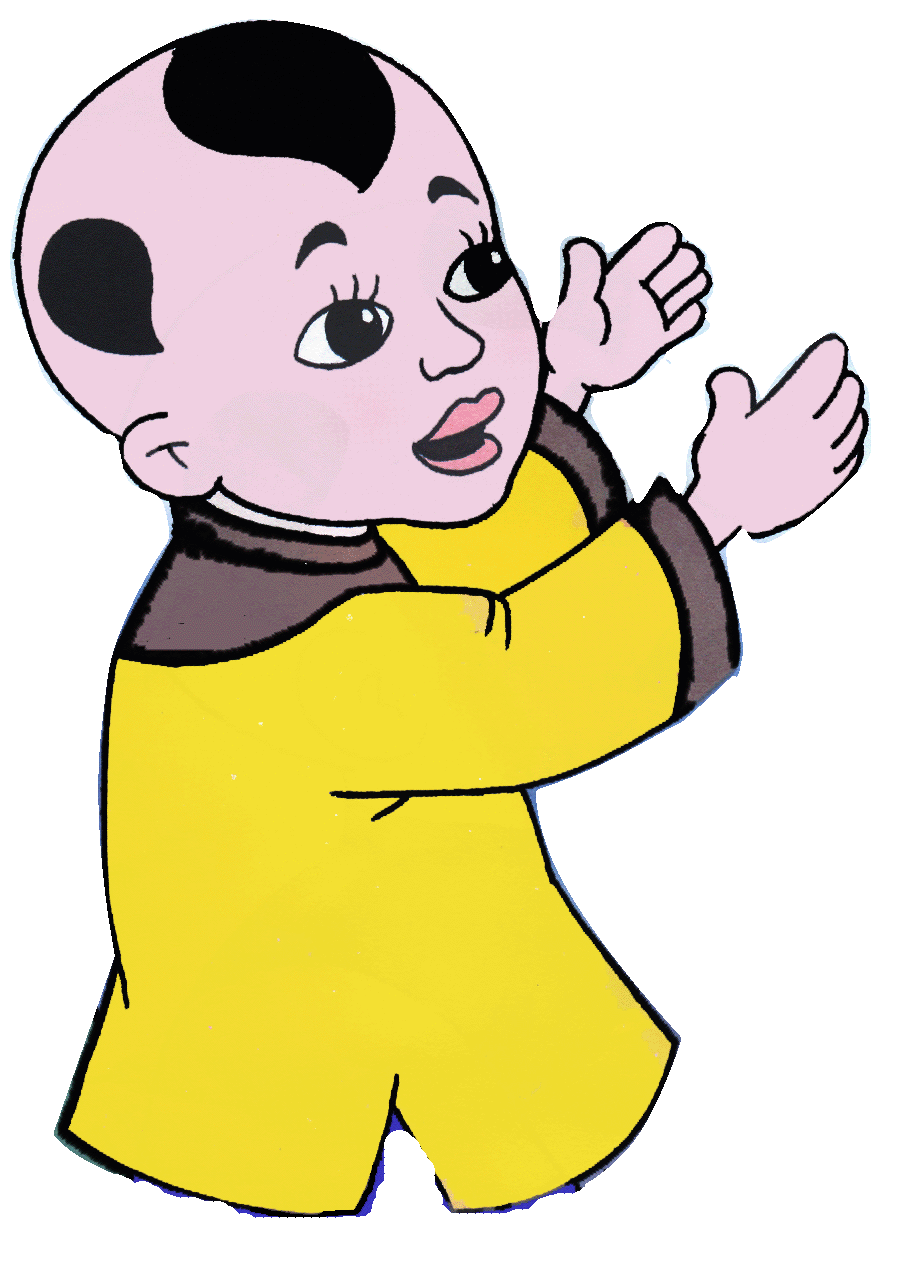 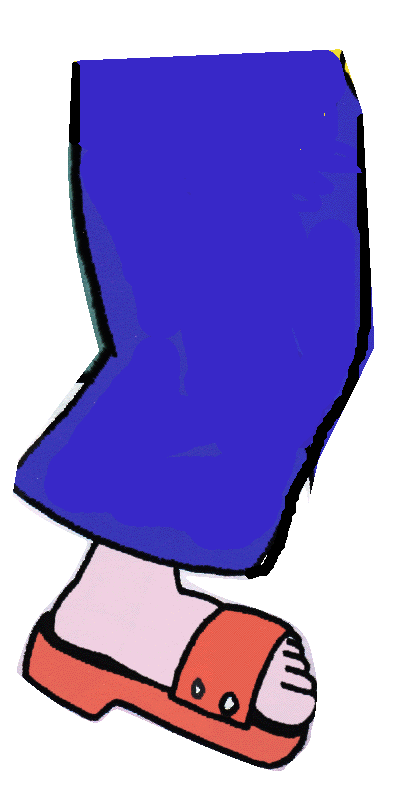 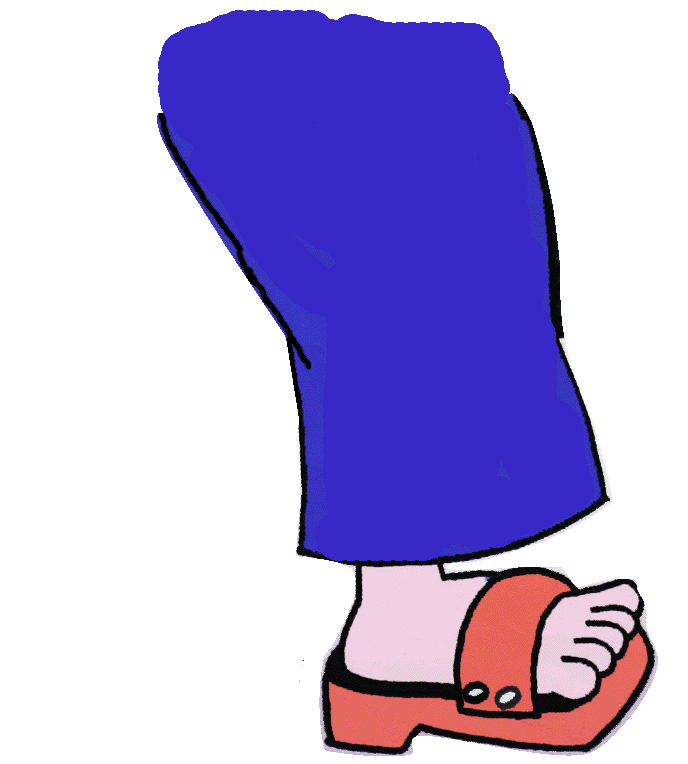 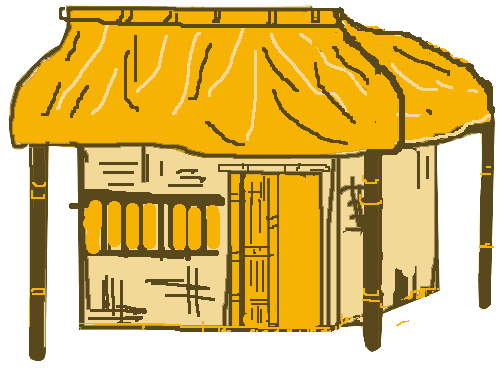 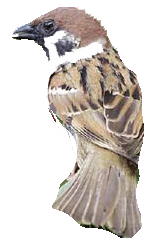 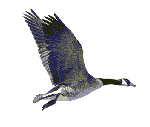 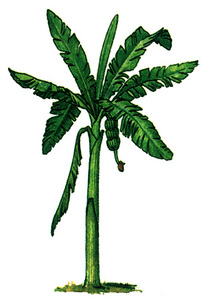 Thăm nhà bà
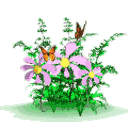 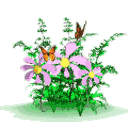 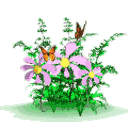 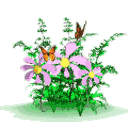 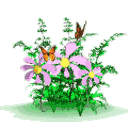 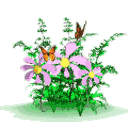 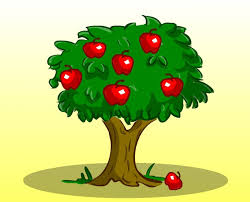 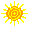 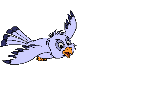 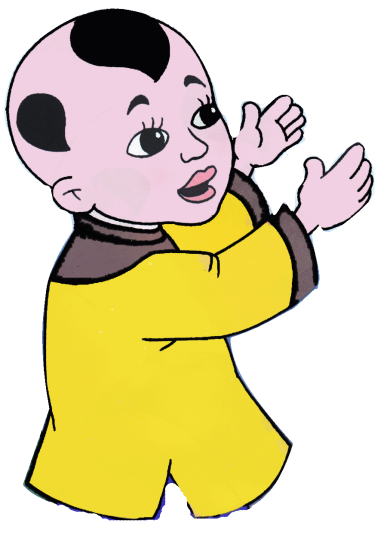 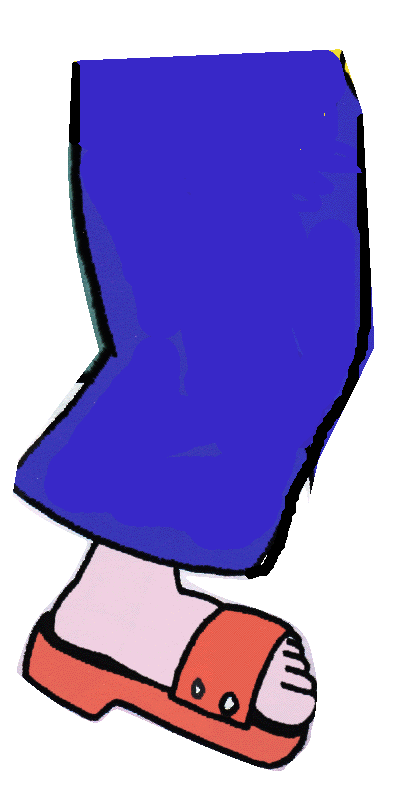 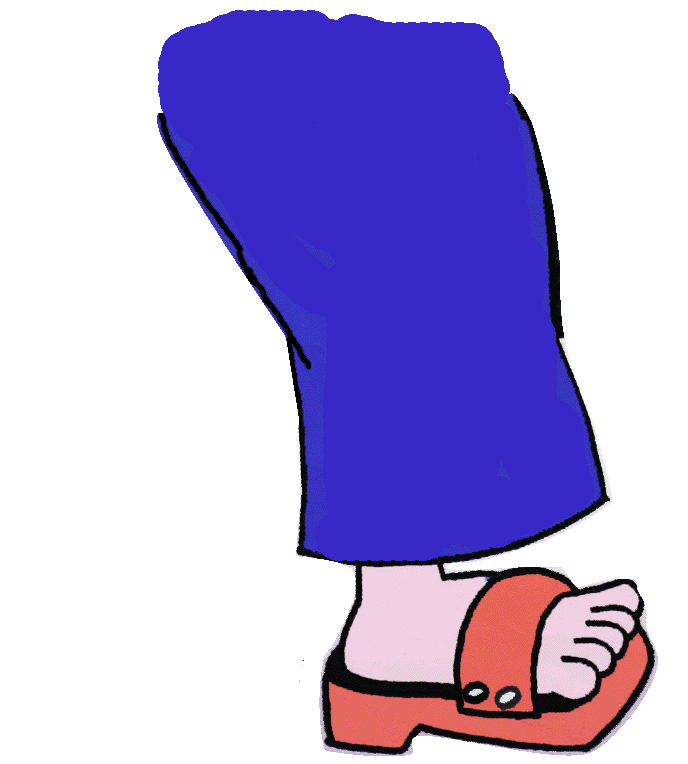 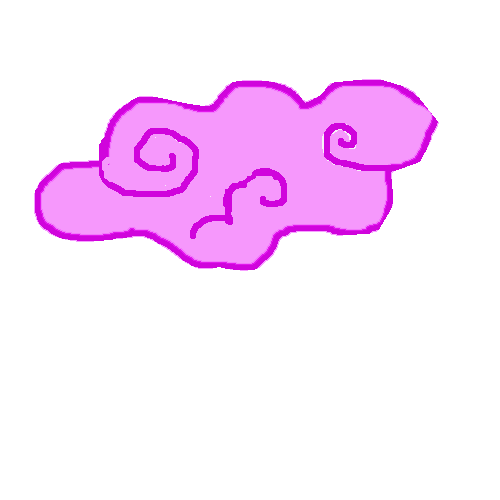 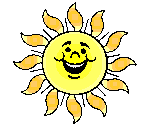 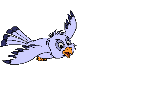 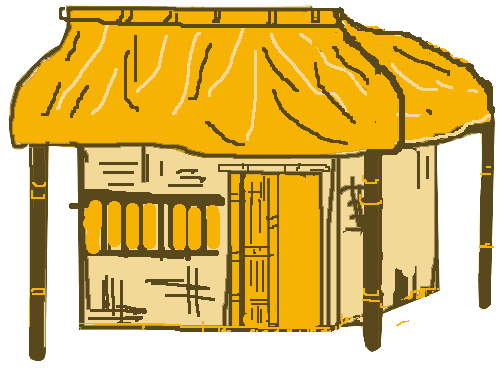 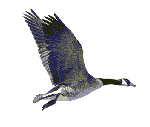 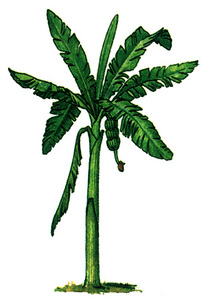 Đến thăm bà
Bà đi vắng
Có đàn gà
Chơi ngoài nắng
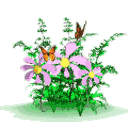 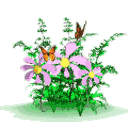 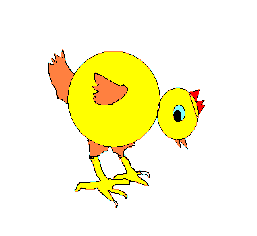 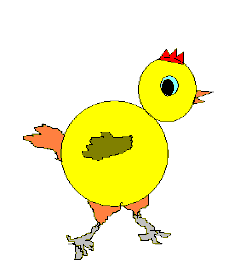 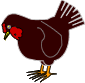 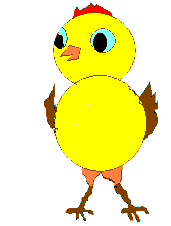 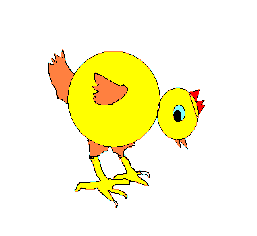 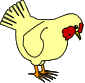 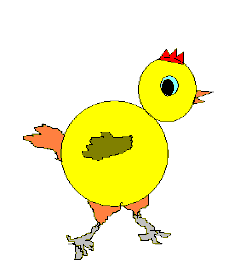 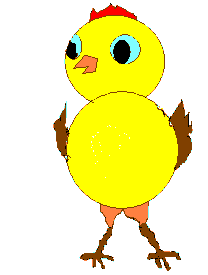 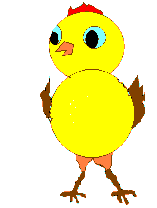 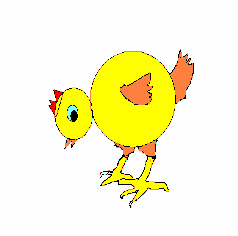 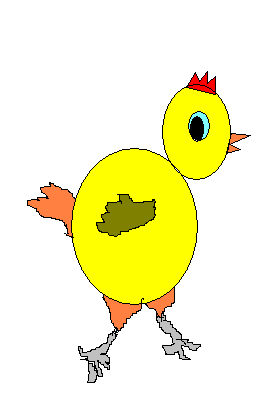 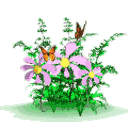 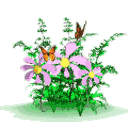 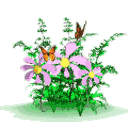 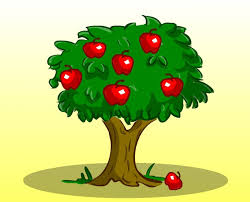 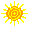 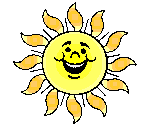 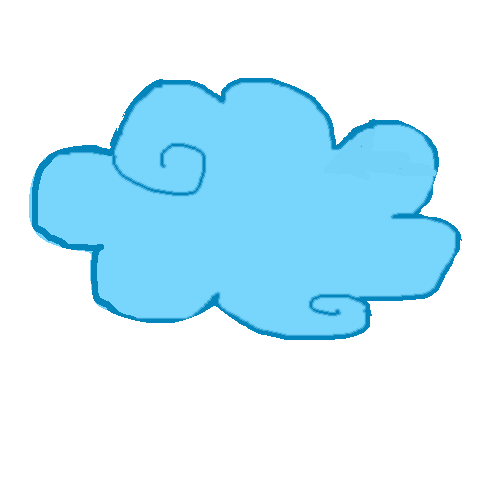 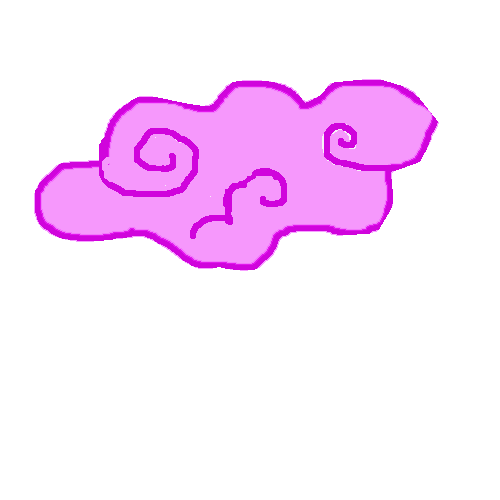 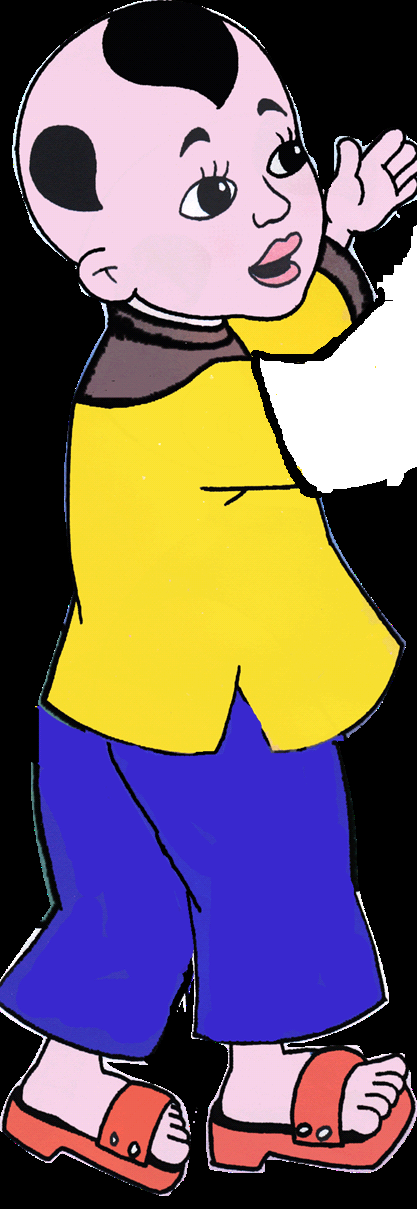 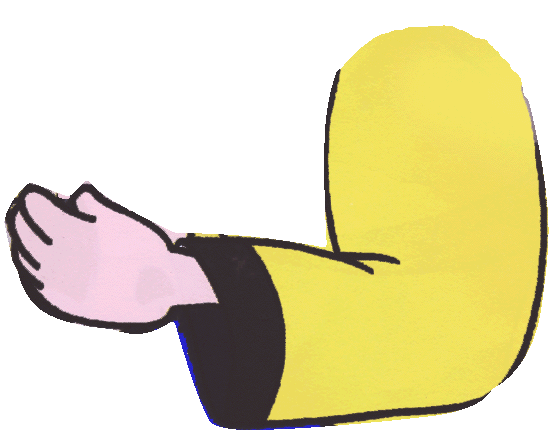 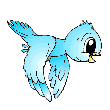 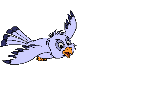 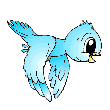 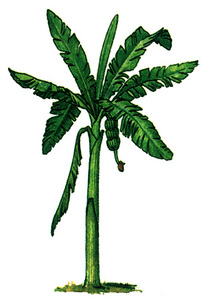 Cháu đứng ngắm
Đàn gà con
Rồi gọi luôn
Bập, bập, bập
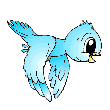 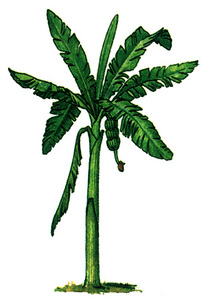 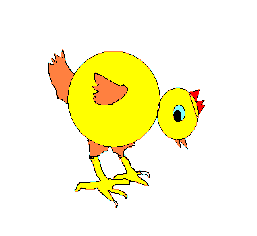 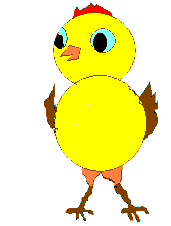 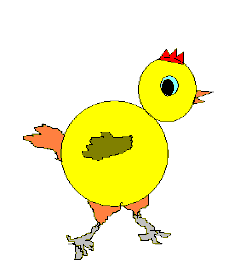 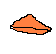 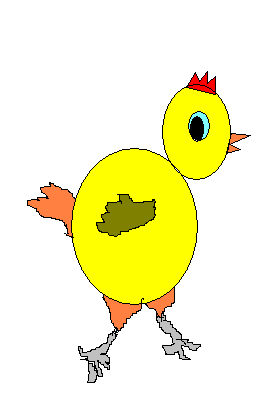 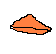 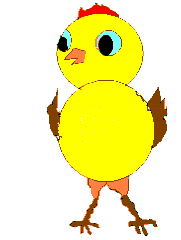 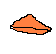 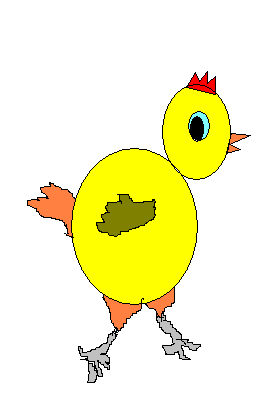 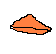 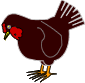 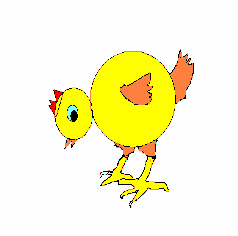 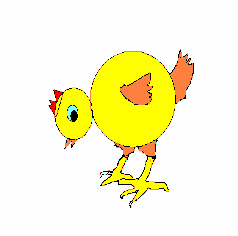 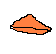 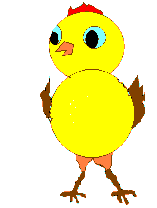 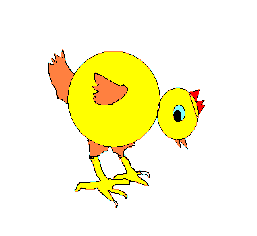 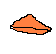 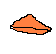 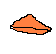 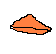 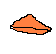 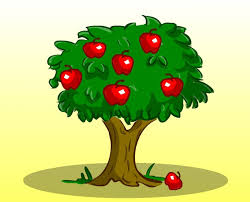 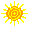 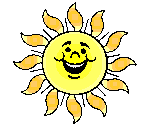 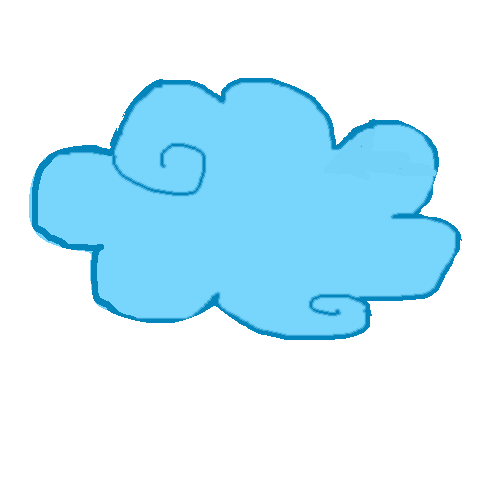 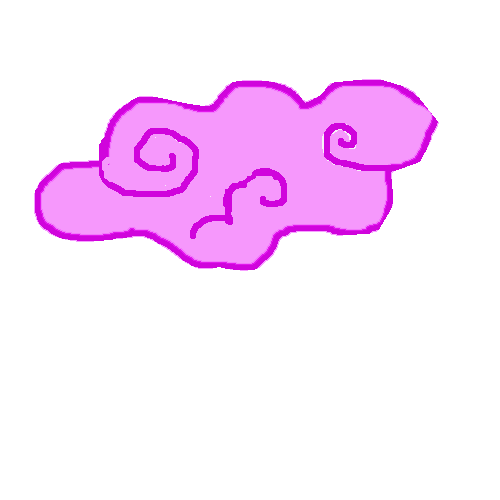 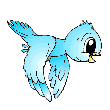 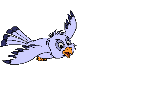 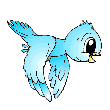 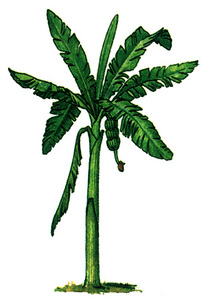 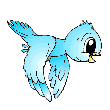 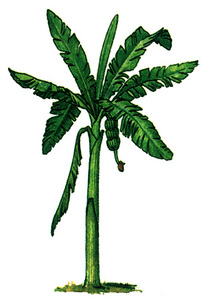 Chúng lật bật
Chạy nhanh nhanh
Xúm vòng quanh
Kêu chiếp, chiếp
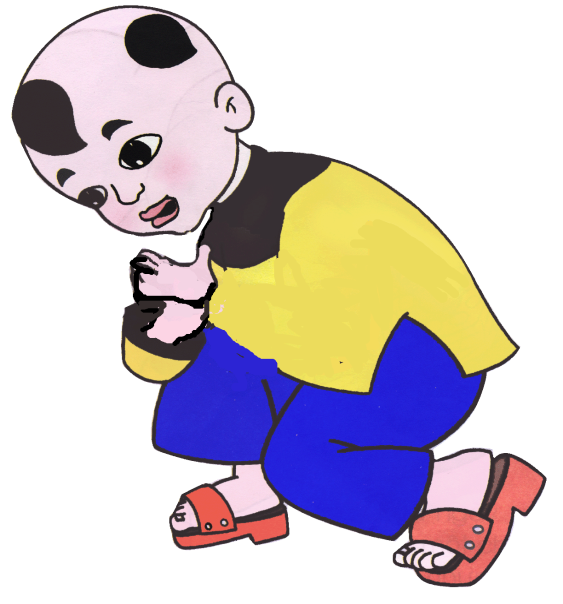 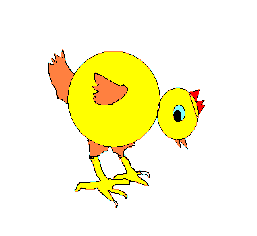 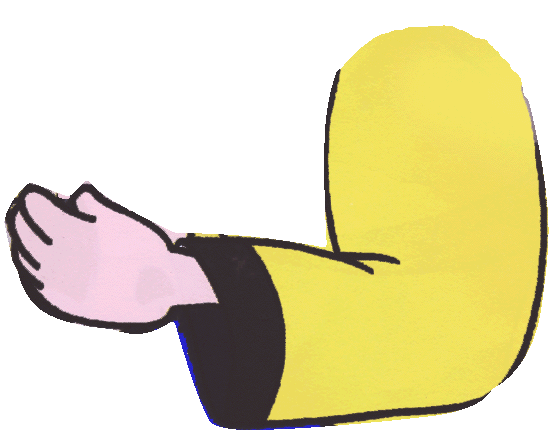 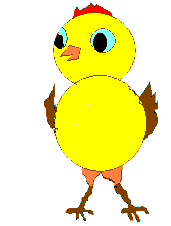 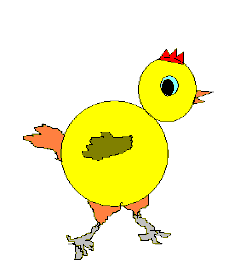 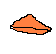 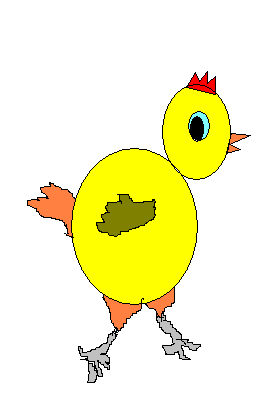 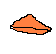 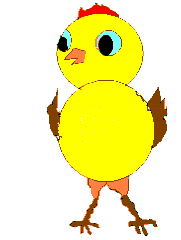 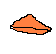 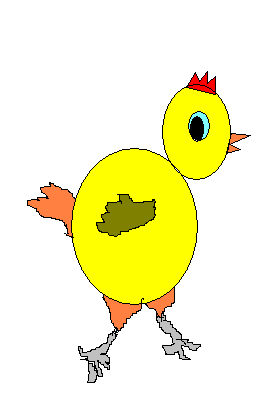 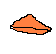 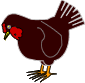 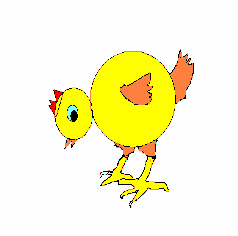 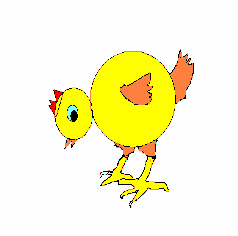 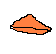 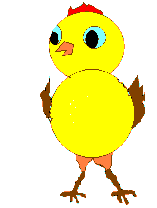 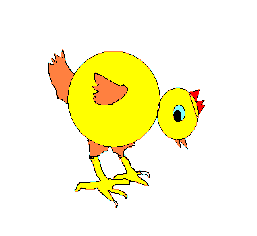 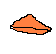 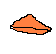 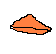 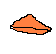 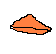 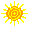 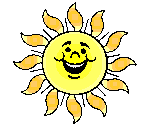 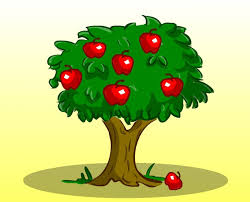 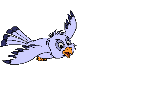 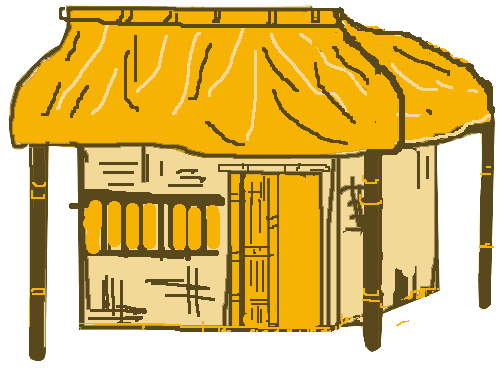 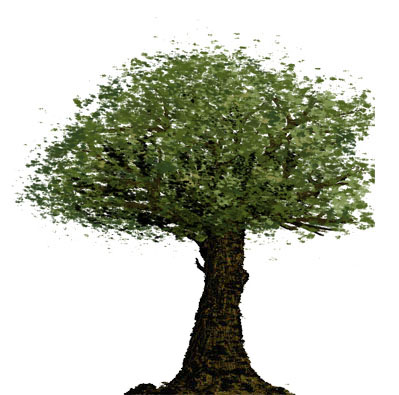 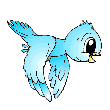 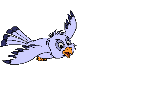 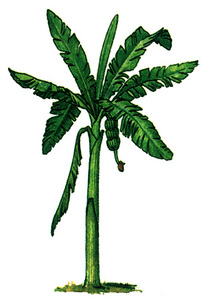 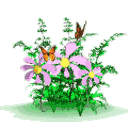 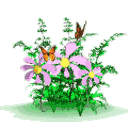 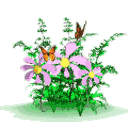 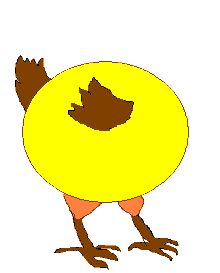 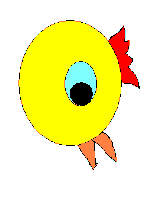 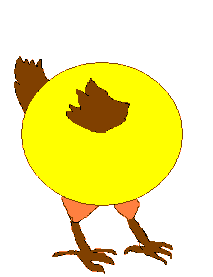 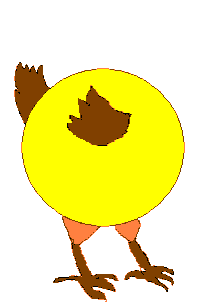 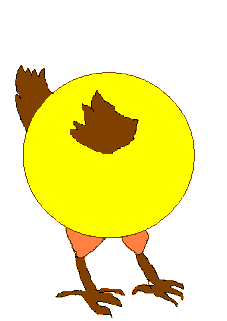 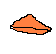 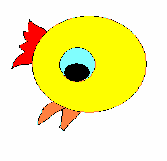 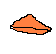 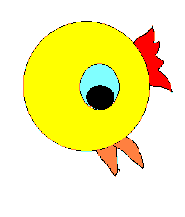 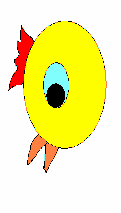 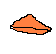 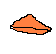 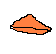 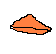 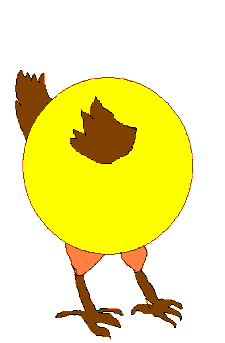 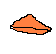 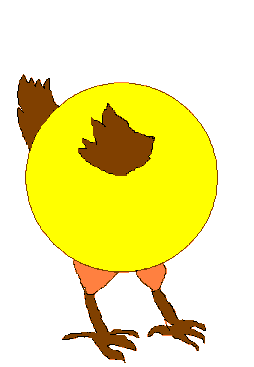 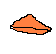 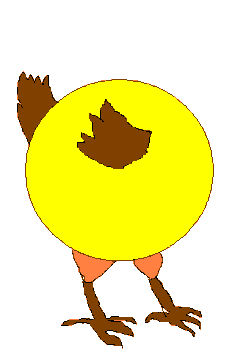 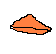 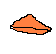 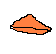 Gà mải miết
Nhặt thóc vàng
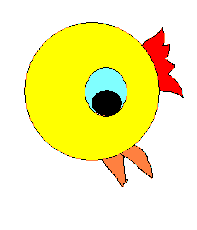 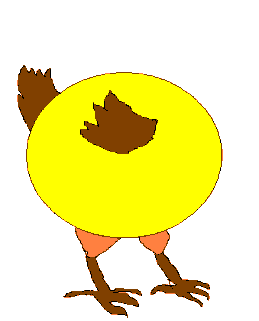 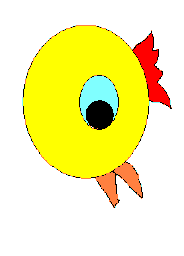 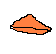 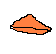 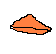 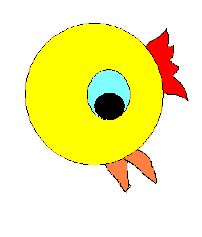 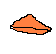 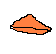 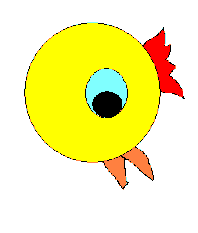 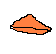 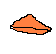 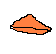 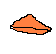 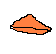 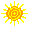 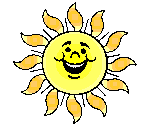 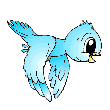 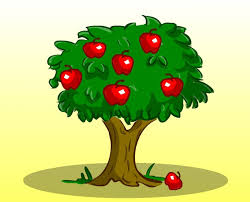 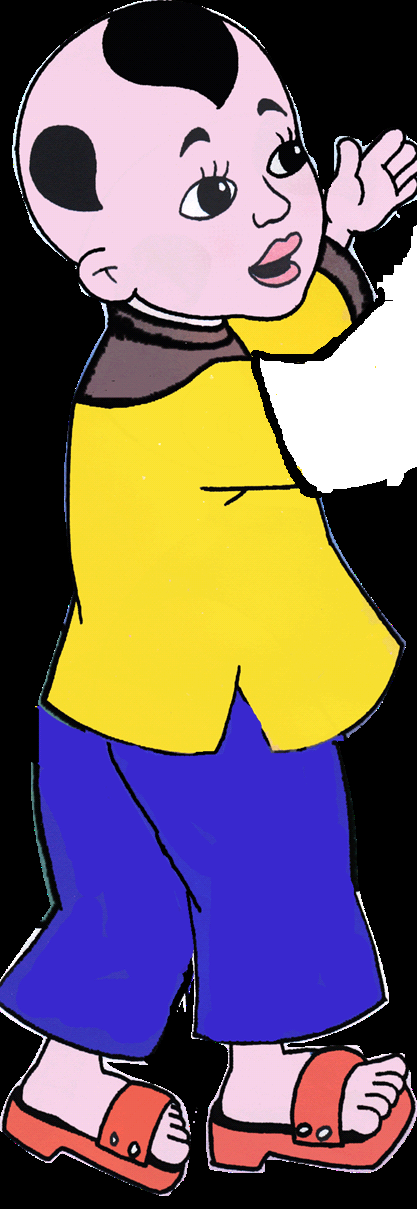 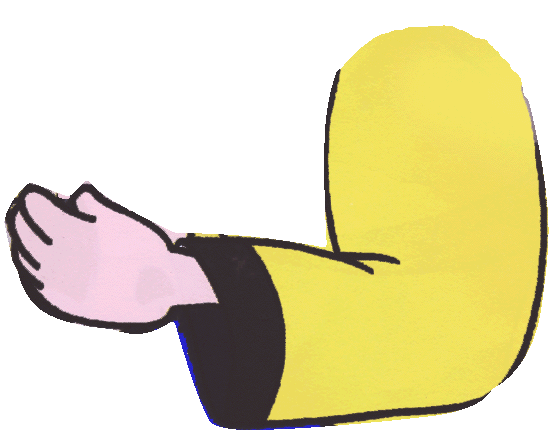 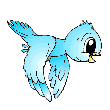 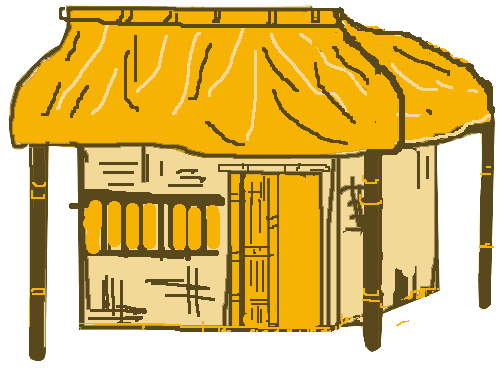 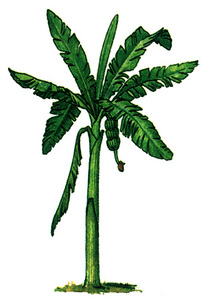 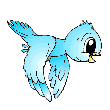 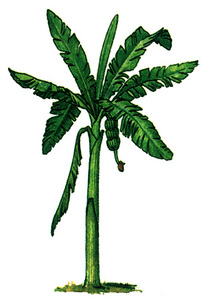 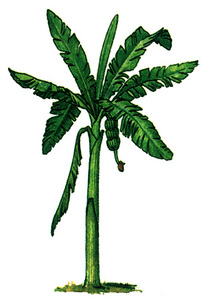 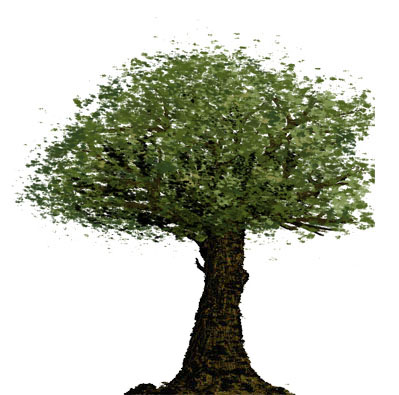 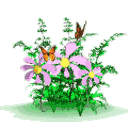 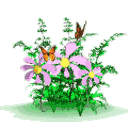 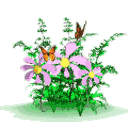 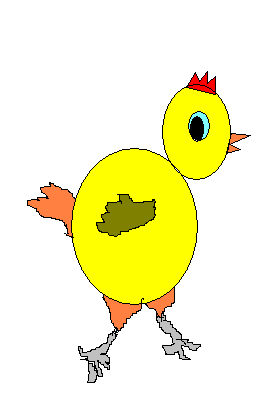 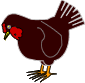 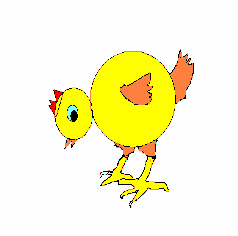 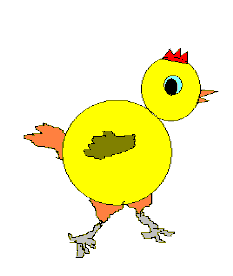 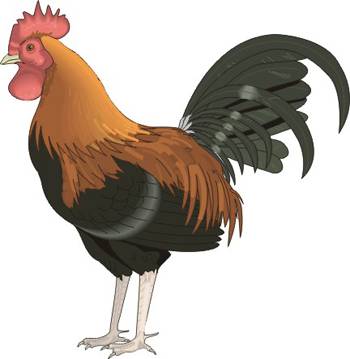 Cháu nhẹ nhàng
Lùa vào mát
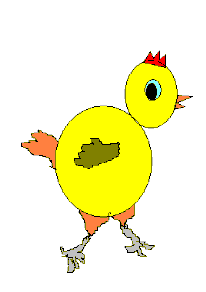 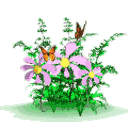 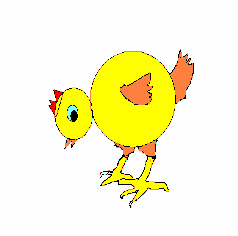 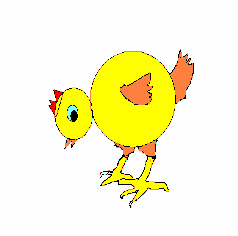 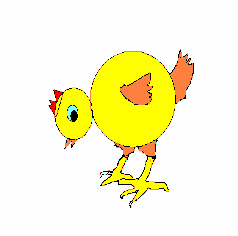 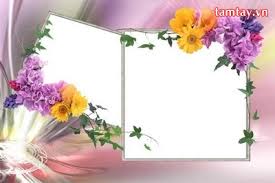 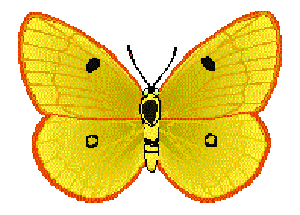 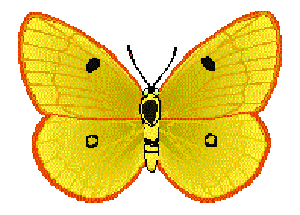 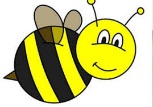 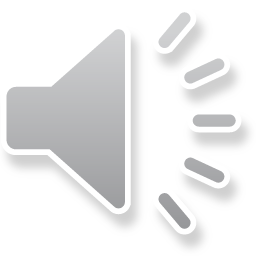 Xin chào và hẹn gặp lại
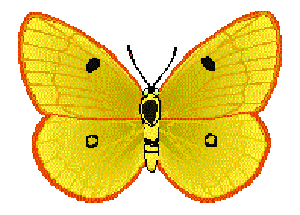 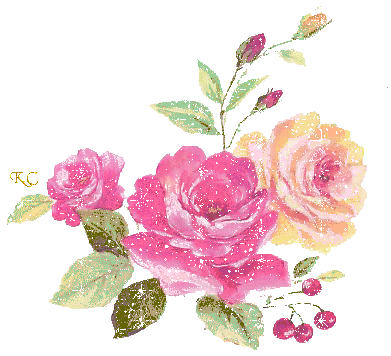 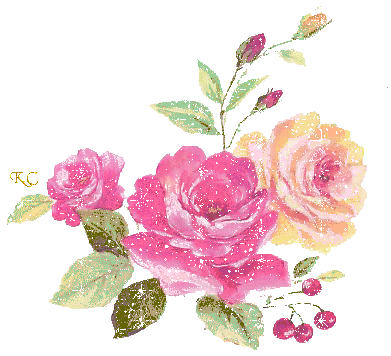 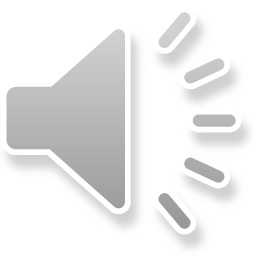